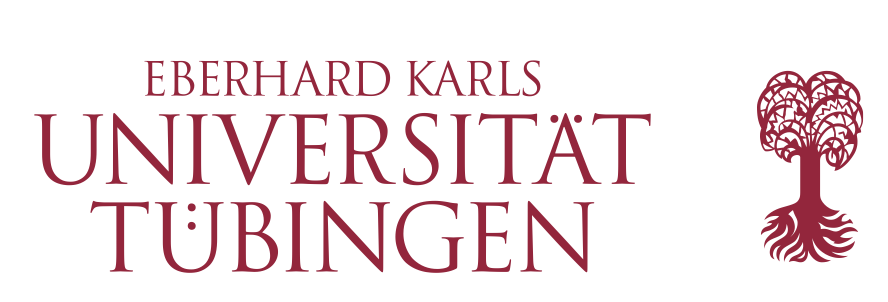 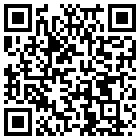 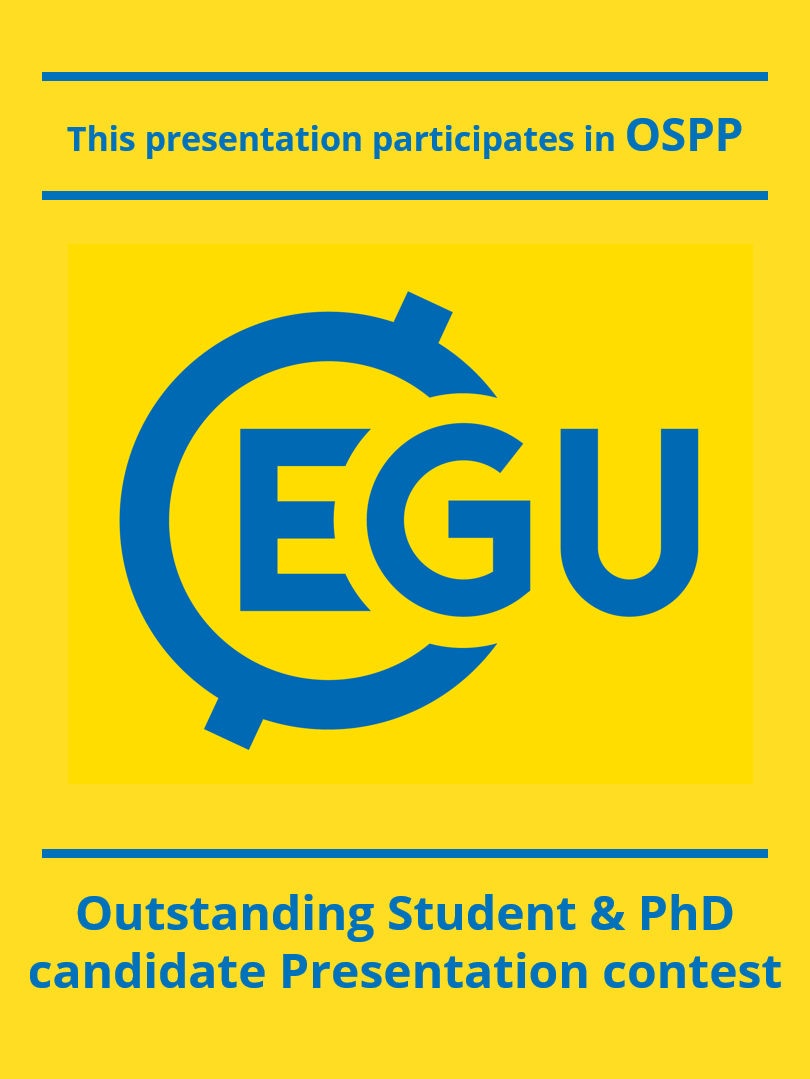 Radar forward modelling as a precursor for statistical inference
Leah Sophie Muhle, Guy Moss, A. Clara J. Henry, and Reinhard Drews
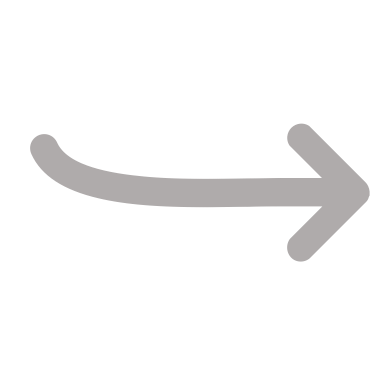 28.04.23
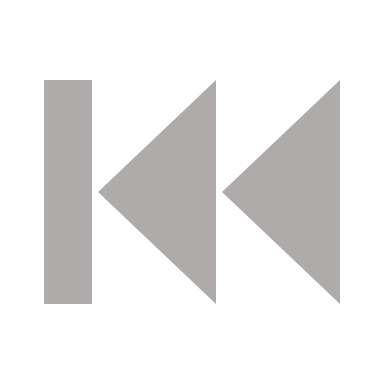 Skip intro, start PICO
What can radargrams tell us?
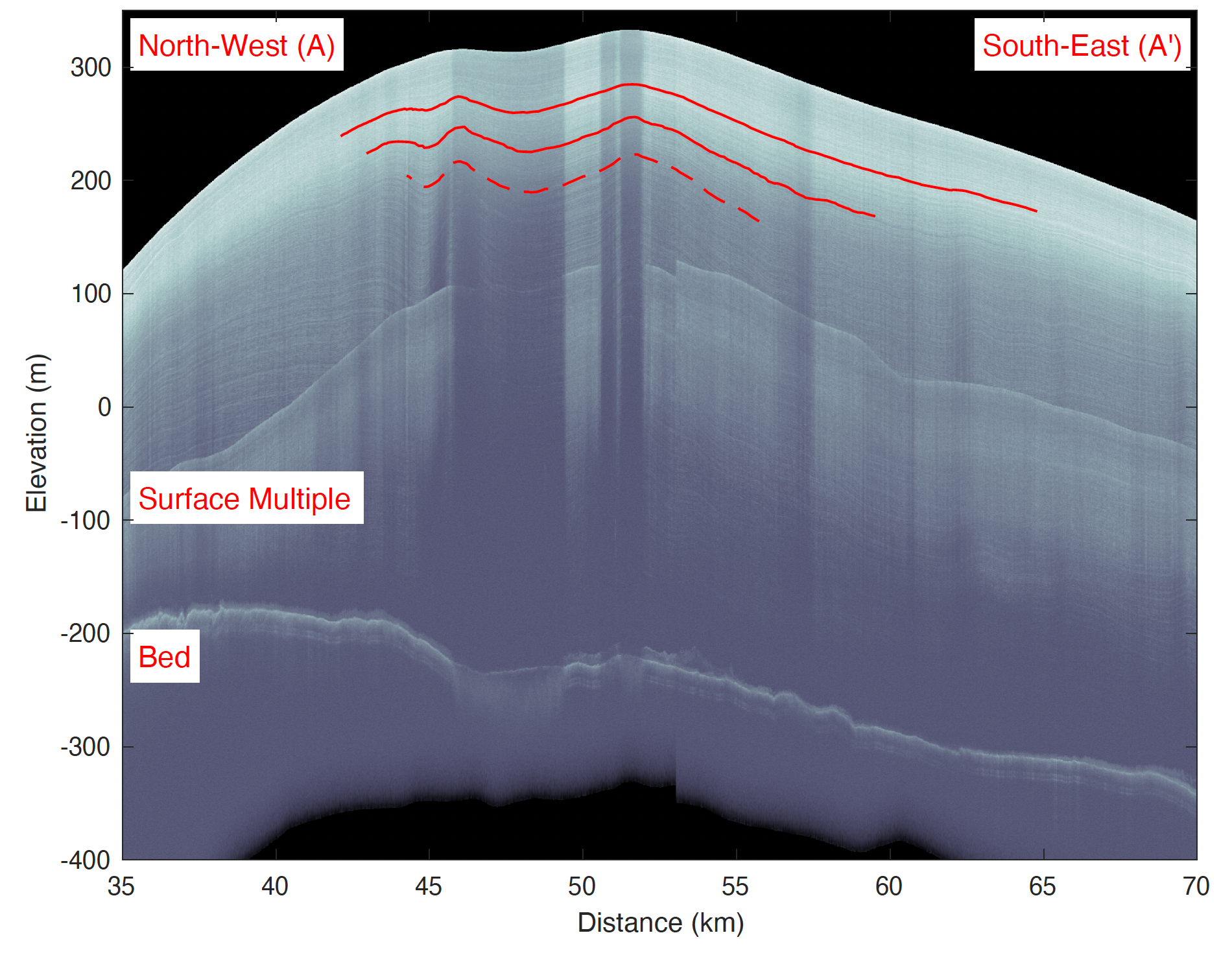 Internal stratigraphy
Attenuation
Basal reflectivity
AWI airborne Ultra-Wideband Radar
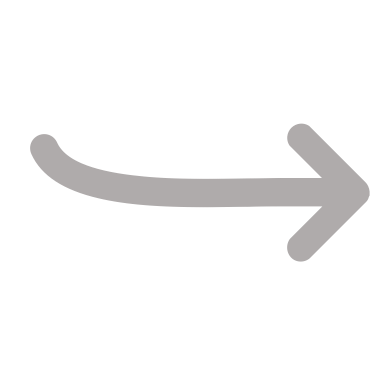 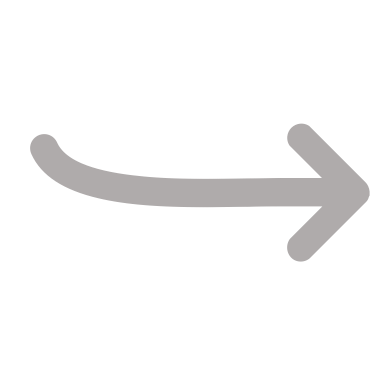 28.04.23
University of Tübingen
1
What is planned?
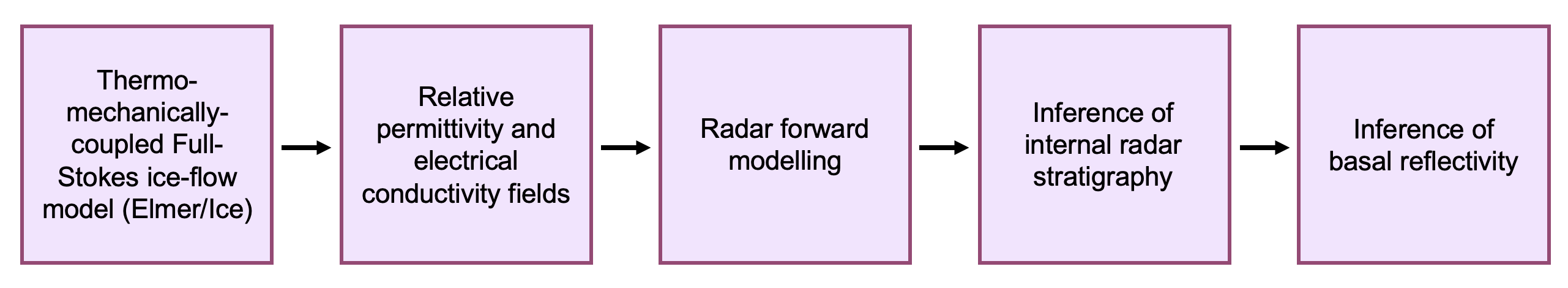 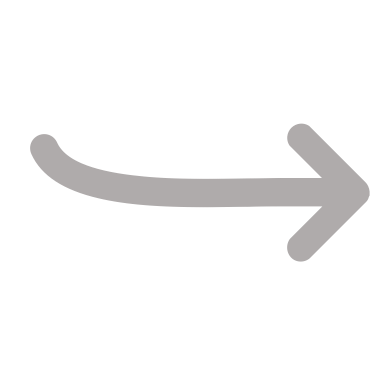 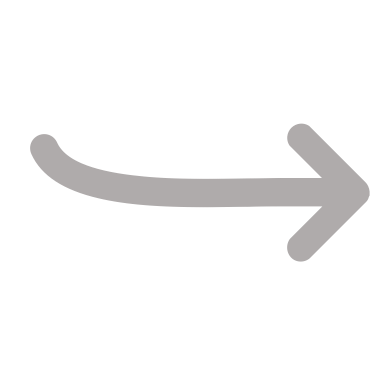 28.04.23
University of Tübingen
2
Could this radargram fool you?
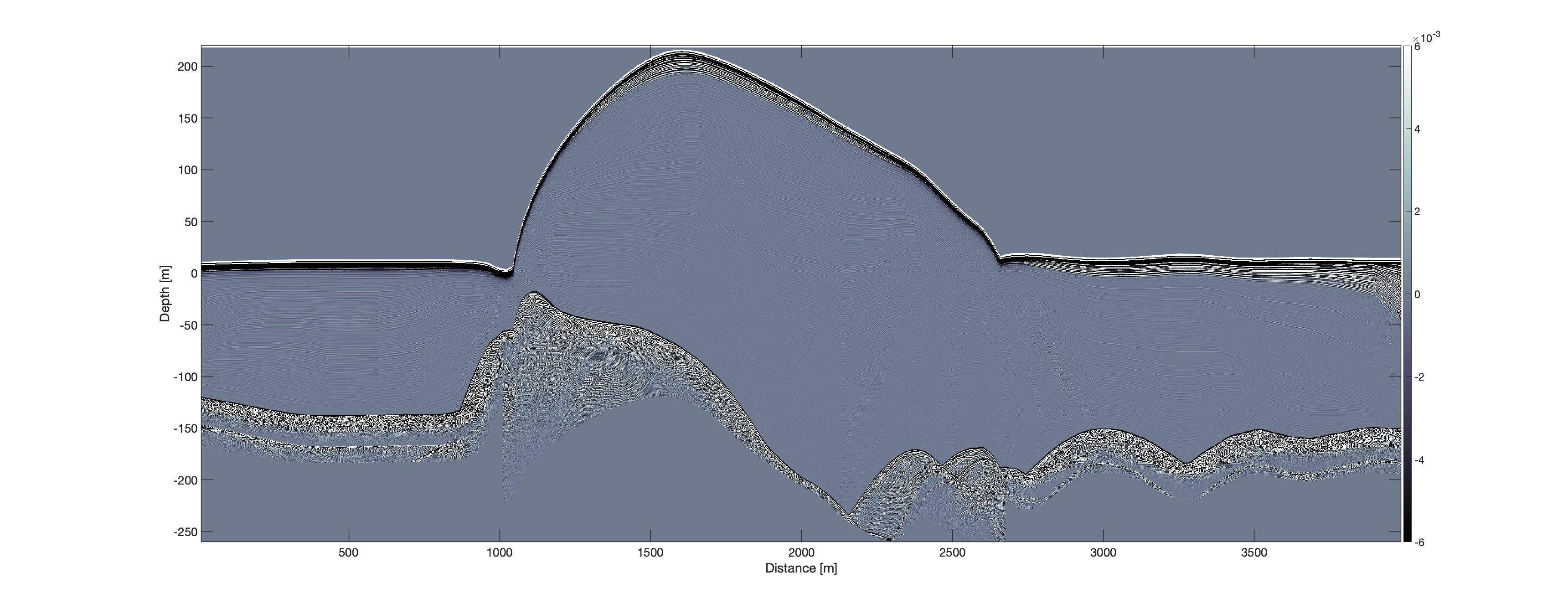 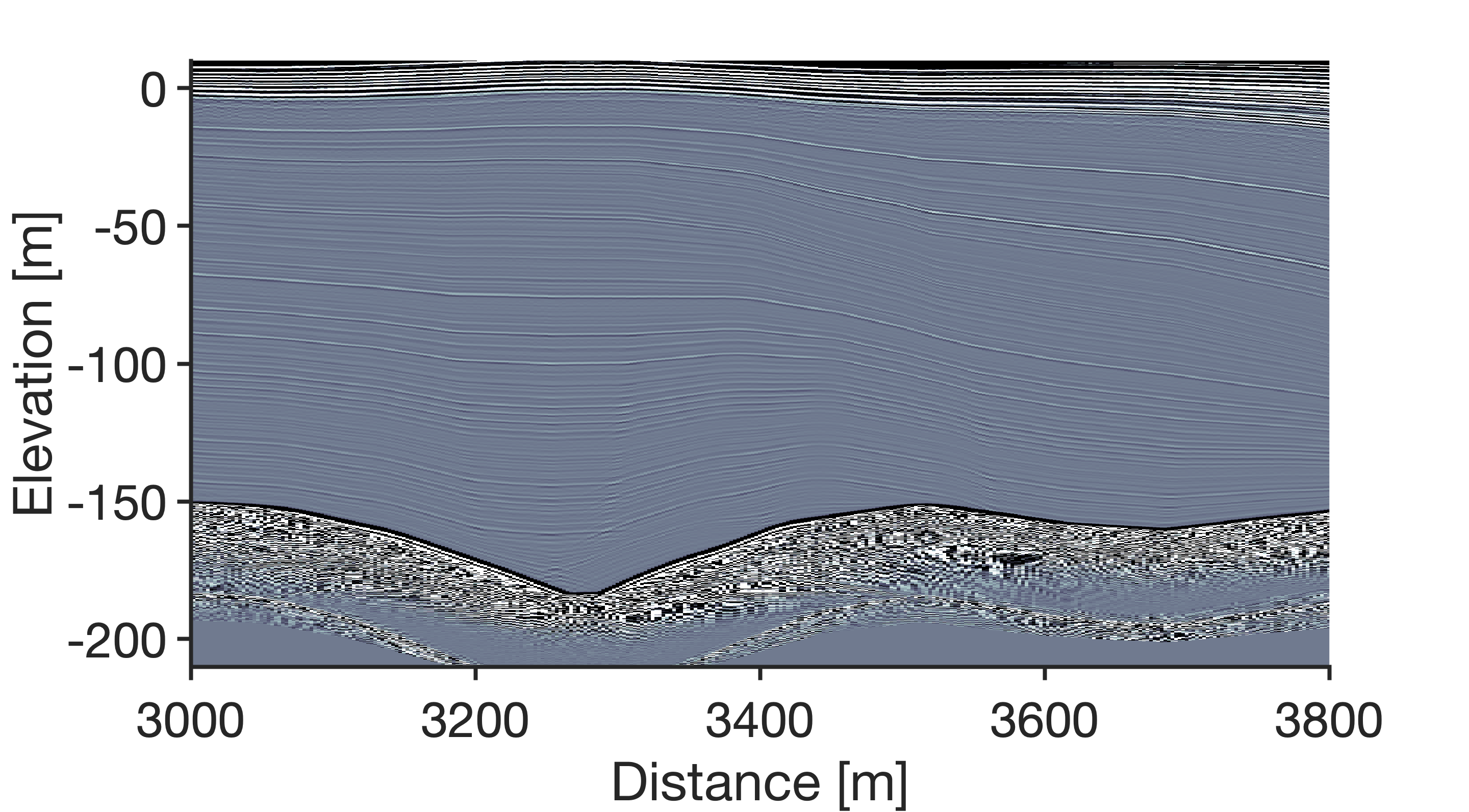 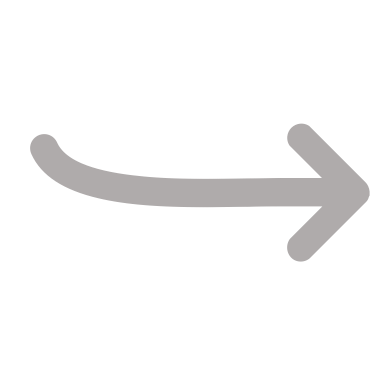 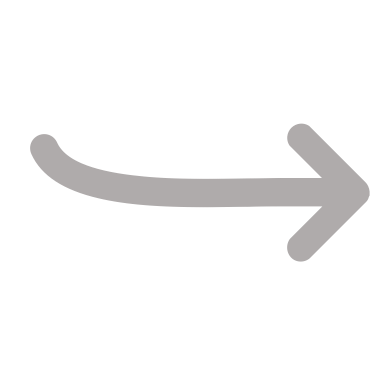 28.04.23
University of Tübingen
3
Let’s start at the beginning. How do we create synthetic radargrams?
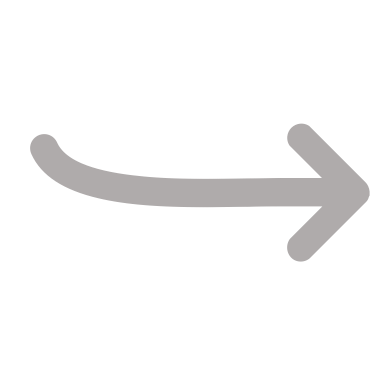 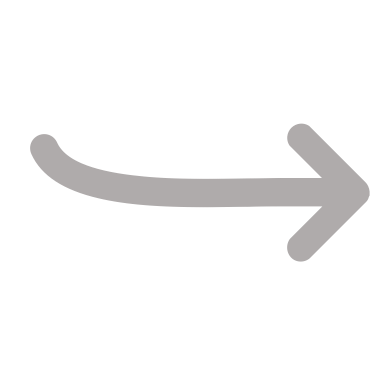 28.04.23
University of Tübingen
4
How does radar forward modelling work?
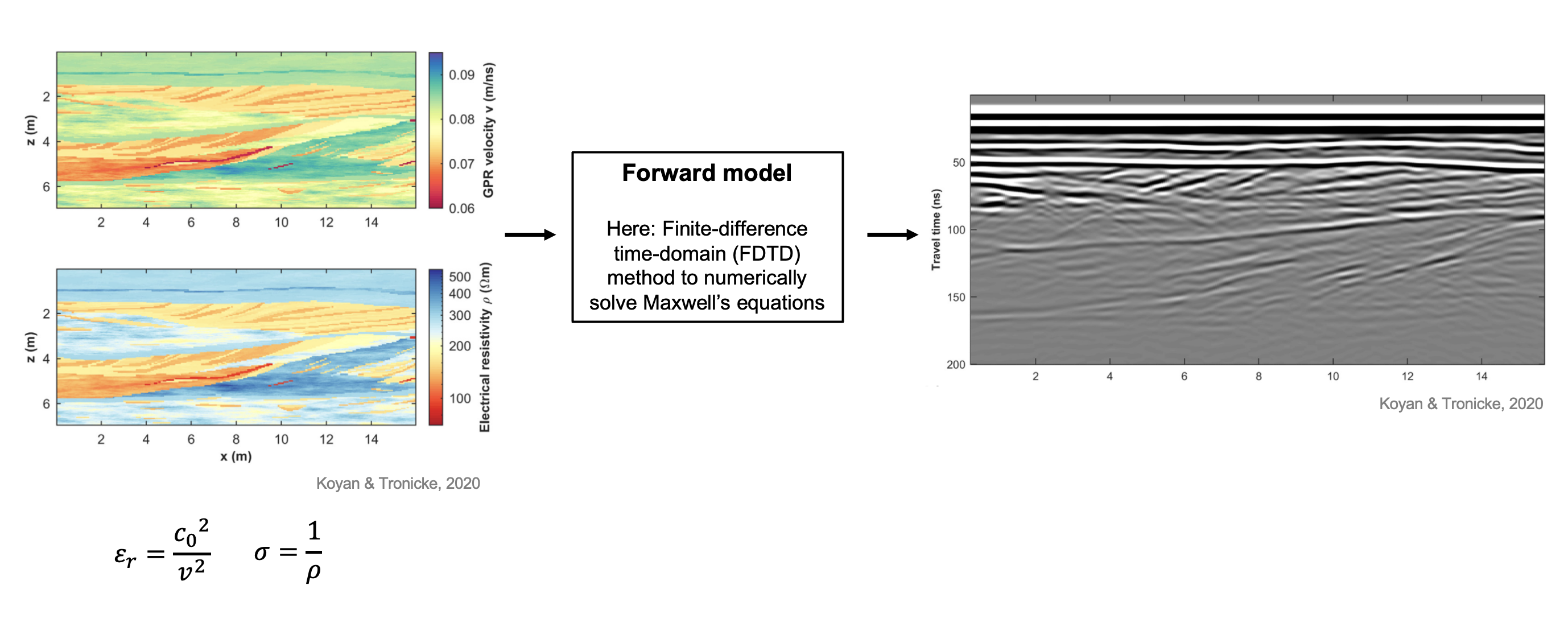 Synthetic radargram
Advantageous for modelling the internal radar stratigraphy of ice
Layers are prescribed in the conductivity/permittivity input and should appear at the same positions in the synthetic radargrams. Thus, the positions of the input layers could be used as layer labels/for layer tracing in the synthetic radargrams.
Electrical conductivity and relative permittivity fields are passed to forward model
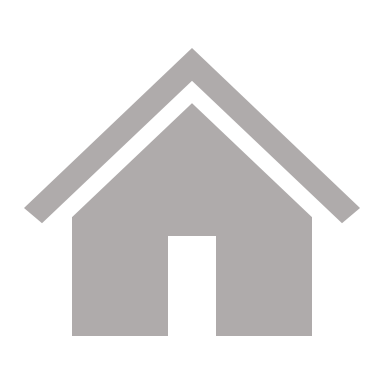 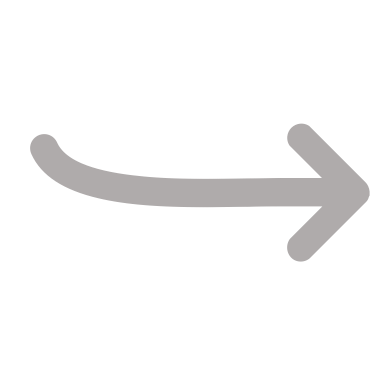 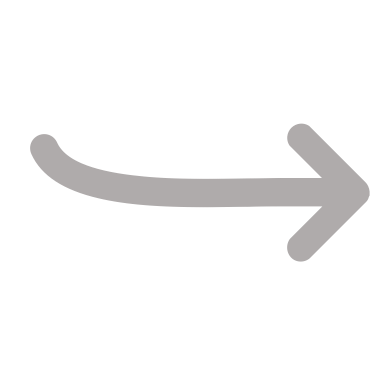 28.04.23
University of Tübingen
5
From modeled stratigraphy to synthetic radargrams
Want to know more about gprMax? Click here!
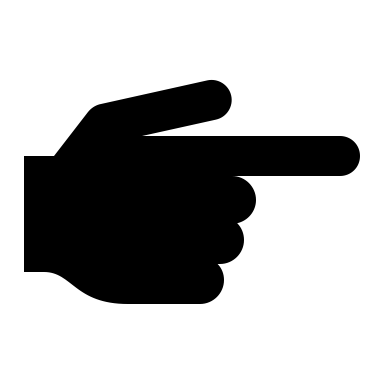 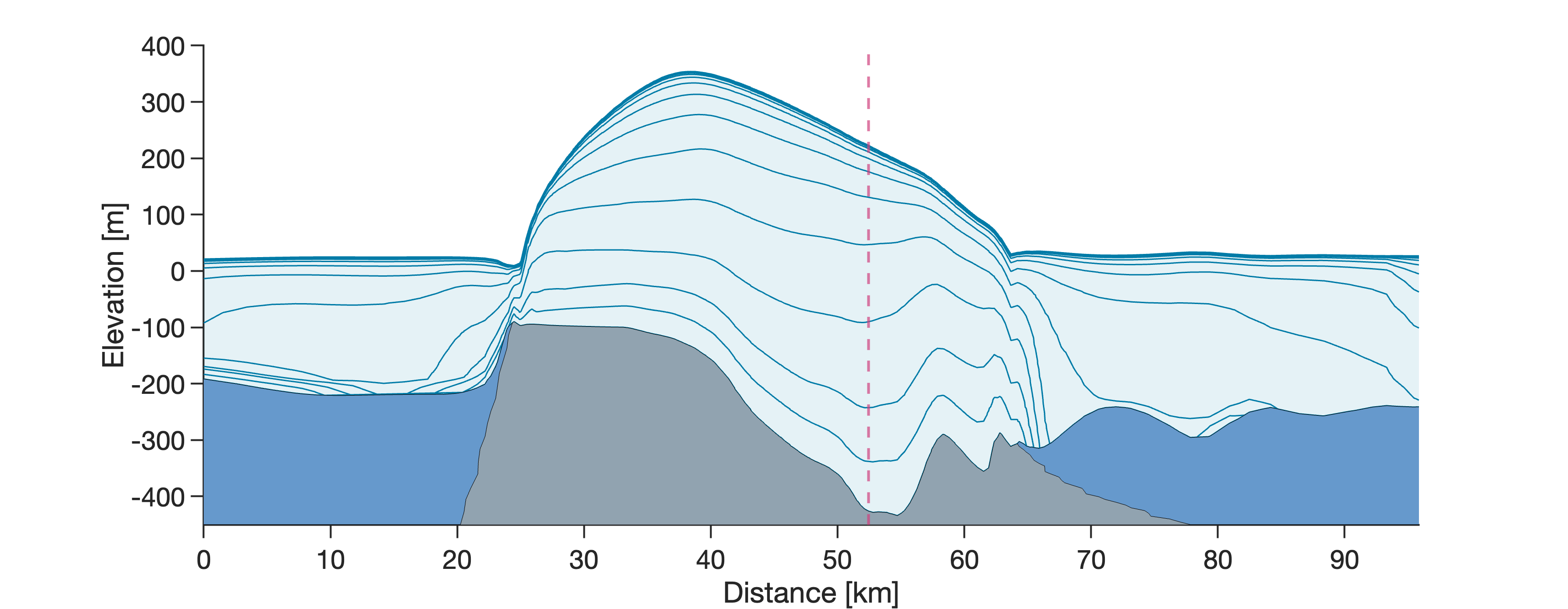 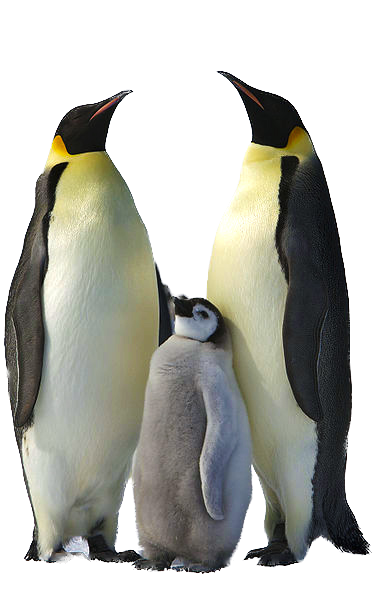 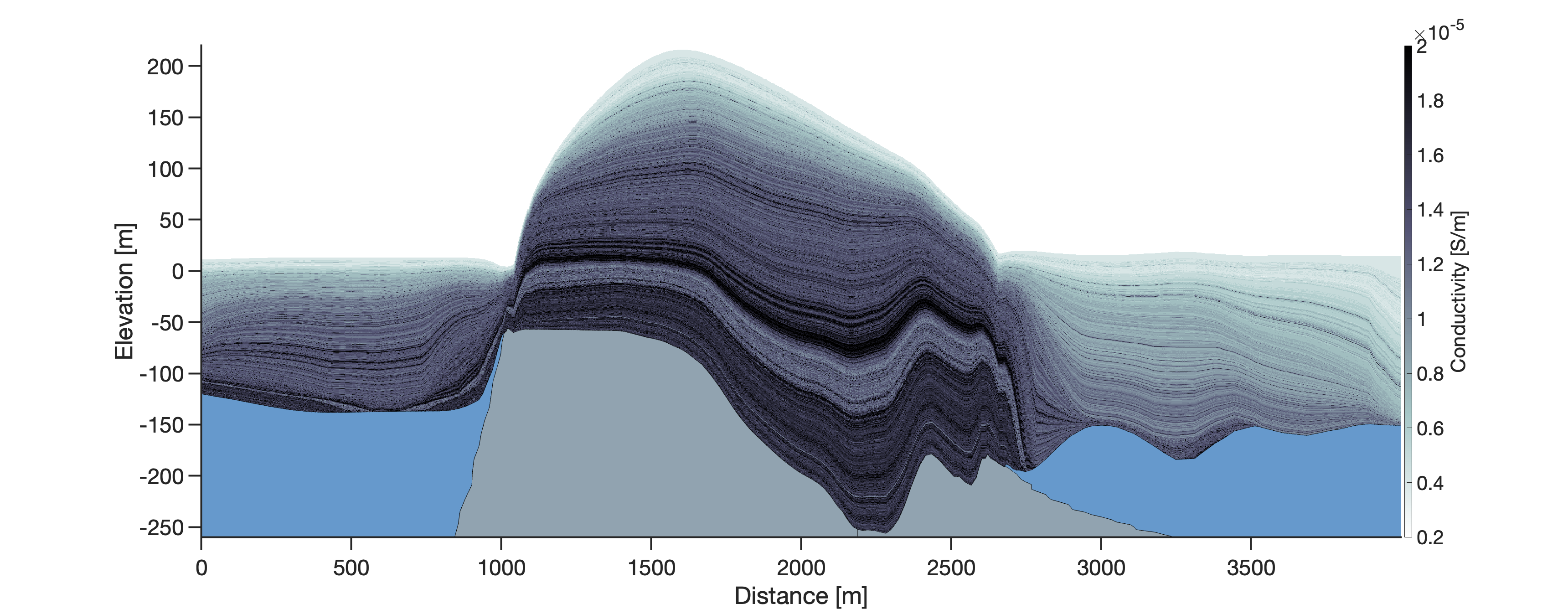 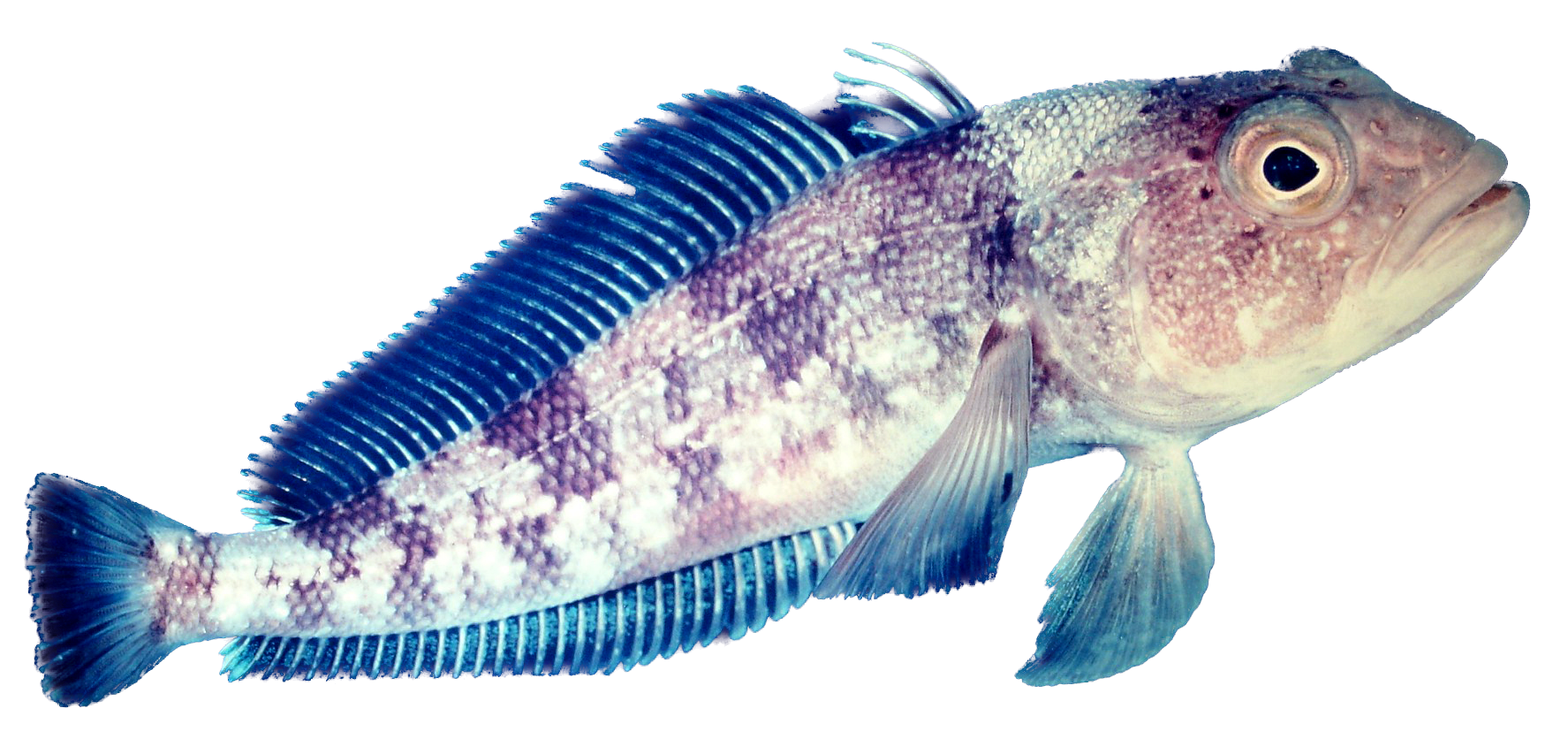 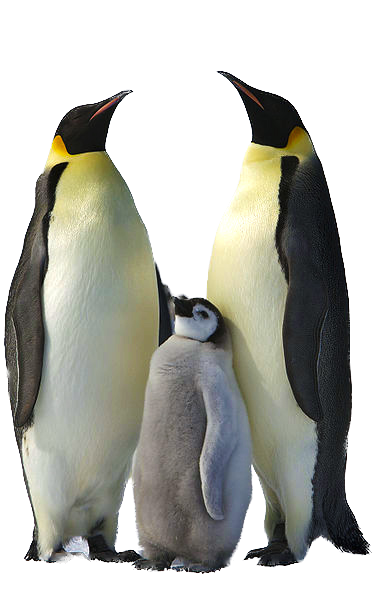 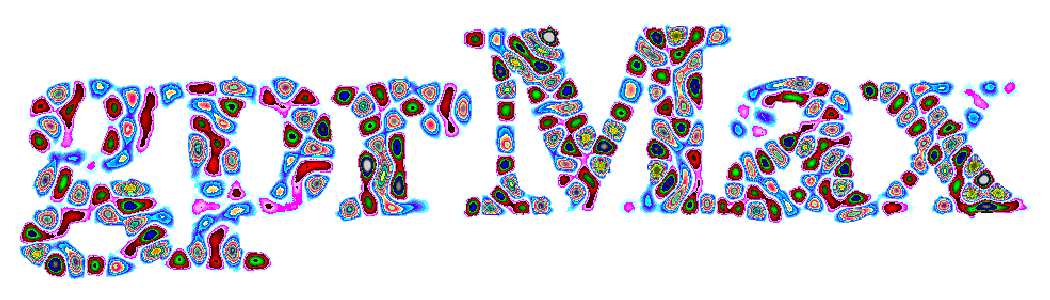 Arrhenius-like temperature
 relationship
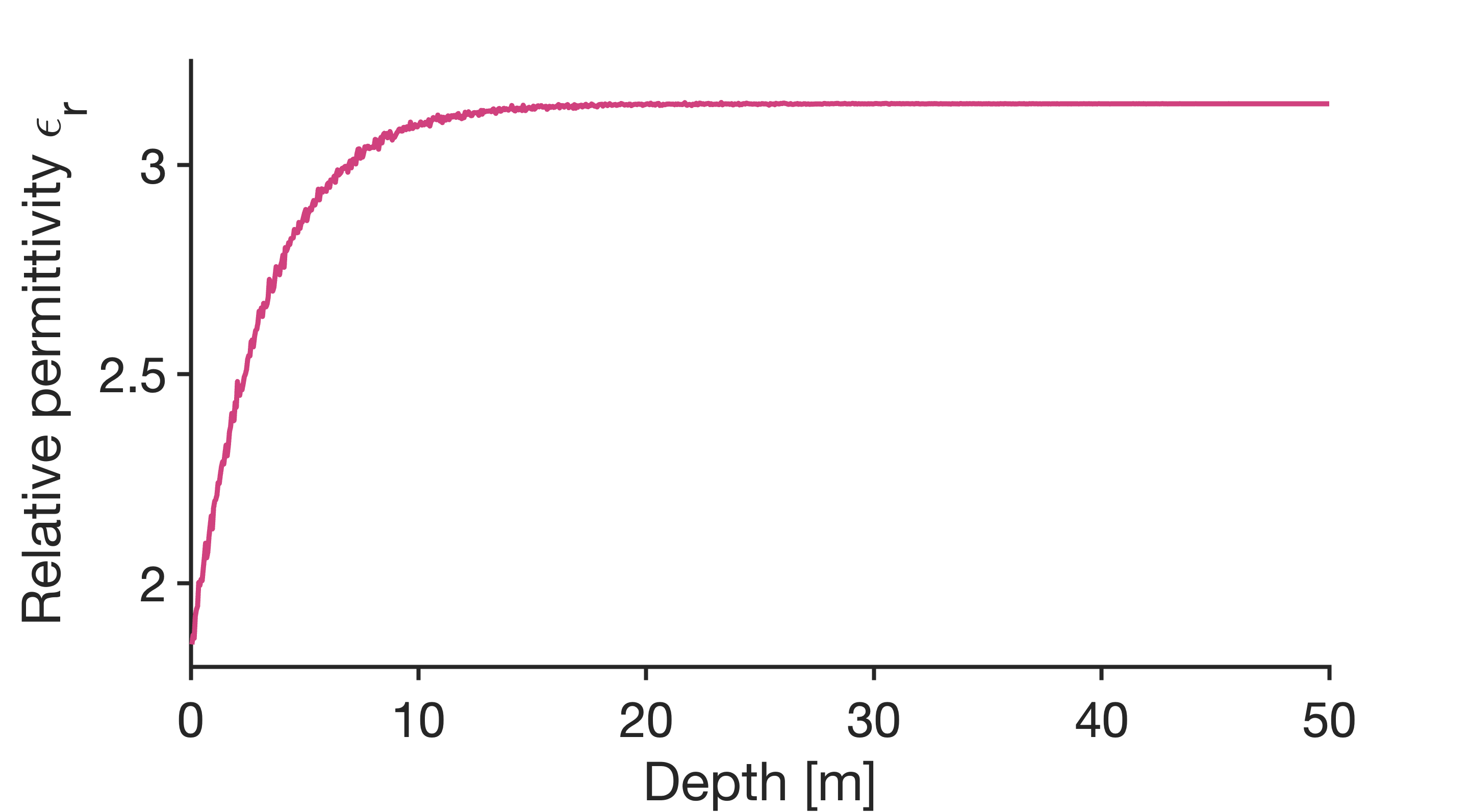 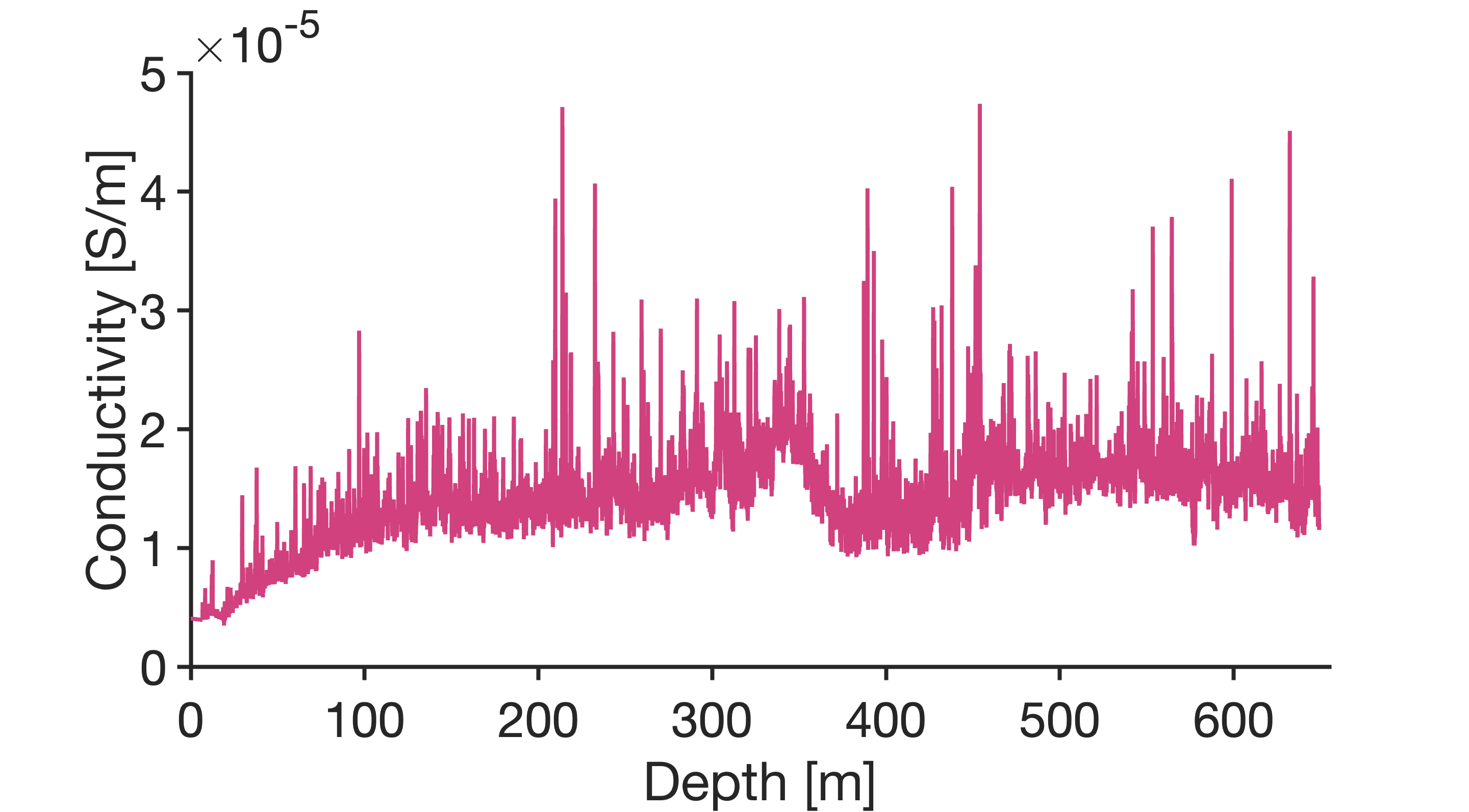 Open-source software simulating electromagnetic wave propagation
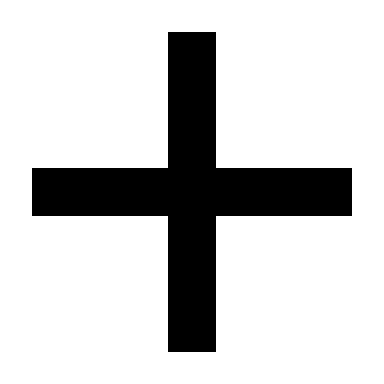 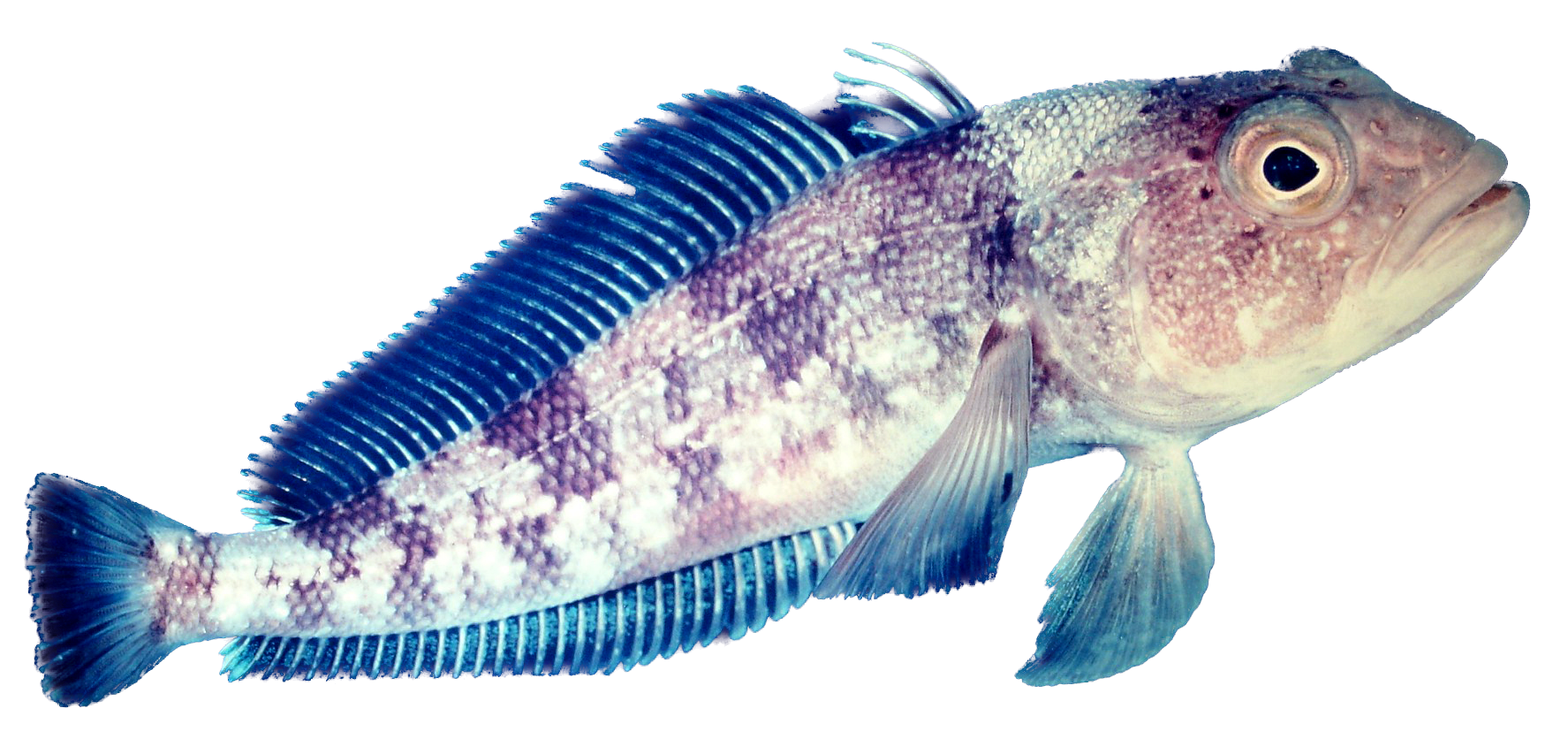 https://commons.wikimedia.org/wiki/File:Aptenodytes_forsteri_-Snow_Hill_Island,_Antarctica_-adults_and_juvenile-8.jpg
https://commons.wikimedia.org/wiki/File:Emerald_rockcod,_Trematomus_bernacchii.jpg
How is the gprMax input created?
Place conductivity and permittivity profiles where ice is thickest as a reference
Use the distances between the modeled layers as a measure to stretch and compress the profiles at the other points of the profile
Scale the domain size down as gprMax cannot handle big domain sizes
Where do these data come from?
Stratigraphy: Thermo-mechanically-coupled full-Stokes ice-flow model (Elmer/Ice)
Conductivities: Dielectric profiling from Parrenin et al. (2012)
Permittivities: Adapted (and modified) from Hubbard et al. (2013)
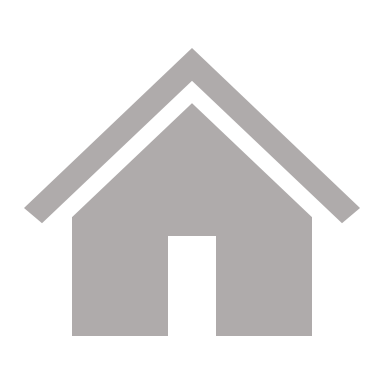 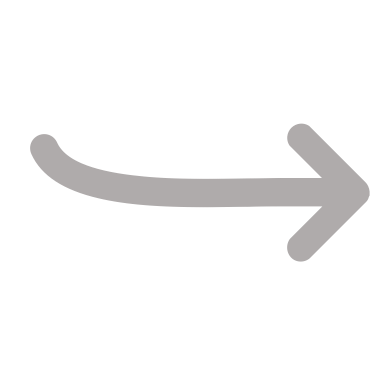 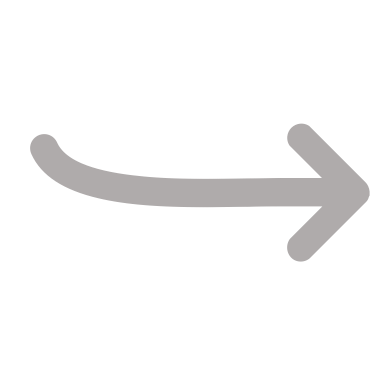 28.04.23
University of Tübingen
6
[Speaker Notes: A]
Hurray, a synthetic radargram!
Click on the hands to zoom in!
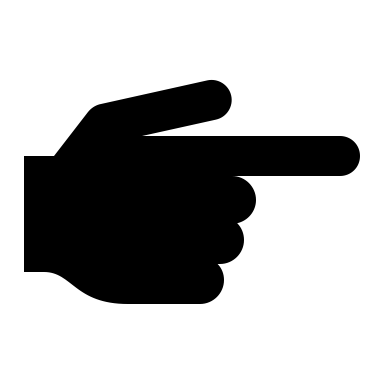 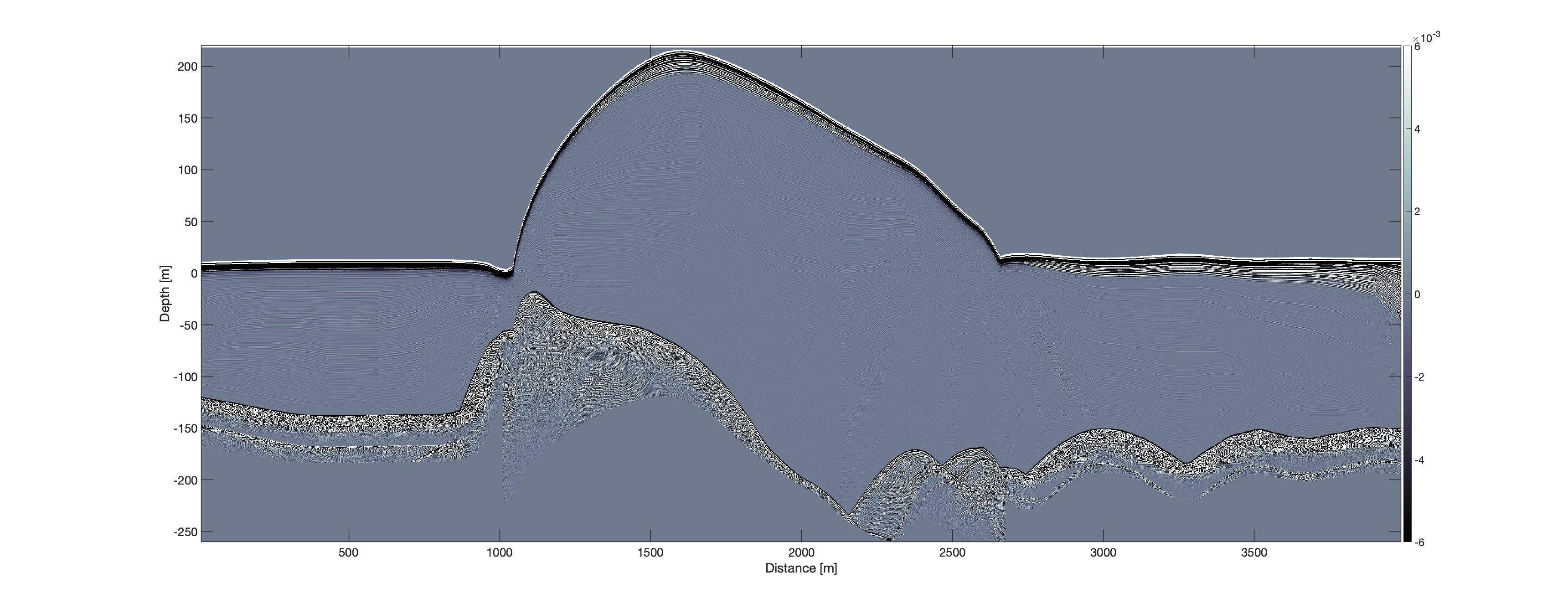 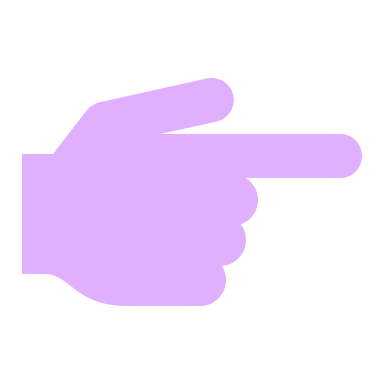 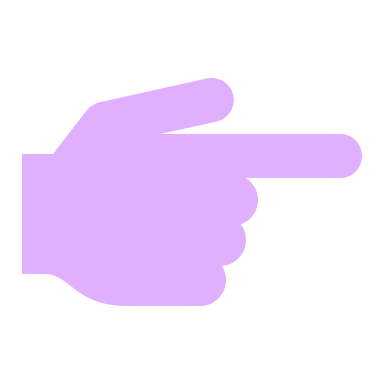 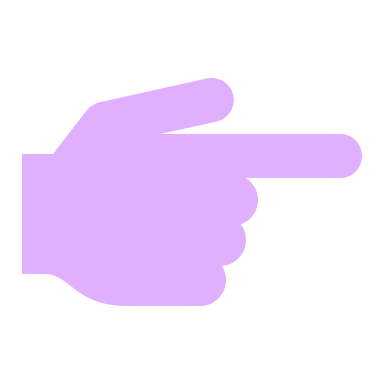 We even see a multiple here….
Compare basal reflection power between bedrock and water
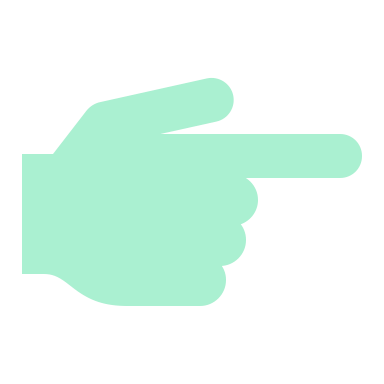 Learn more about our gprMax setup!
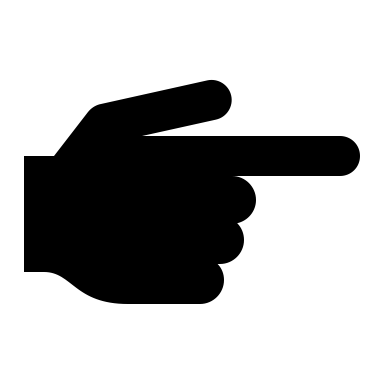 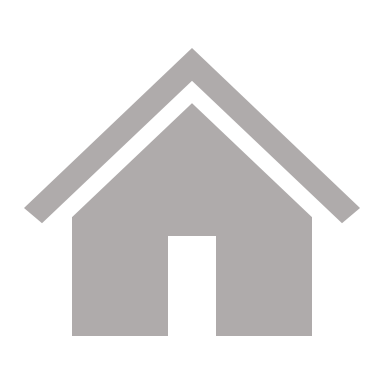 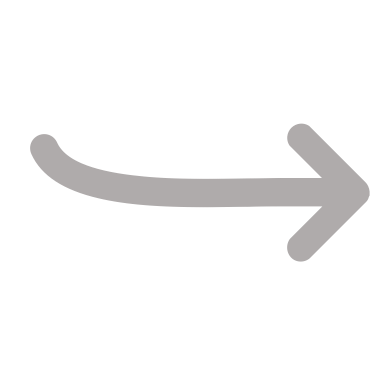 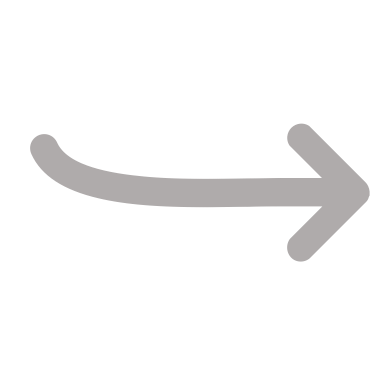 28.04.23
University of Tübingen
7
But we were searching for a way to create synthetic radargrams with automatically labeled layers. Does this work now?
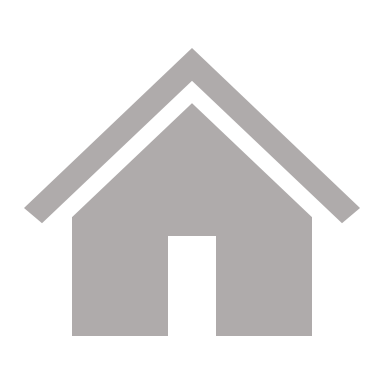 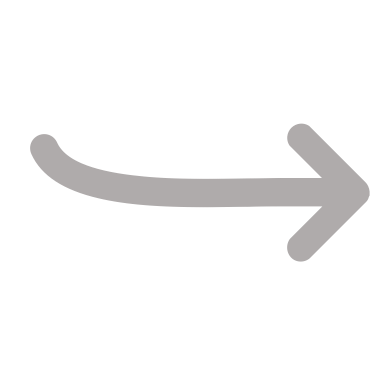 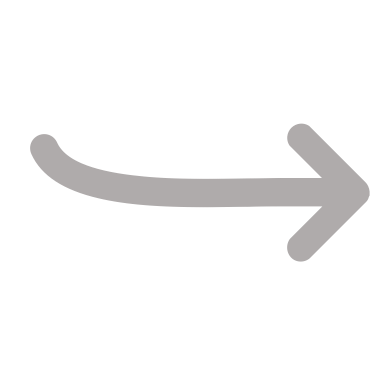 28.04.23
University of Tübingen
8
[Speaker Notes: compare real radargram with simulations]
How well does the labeling work?
Click on the hands in the boxes to examine the labels more closely!
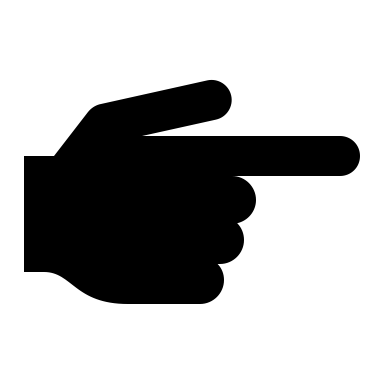 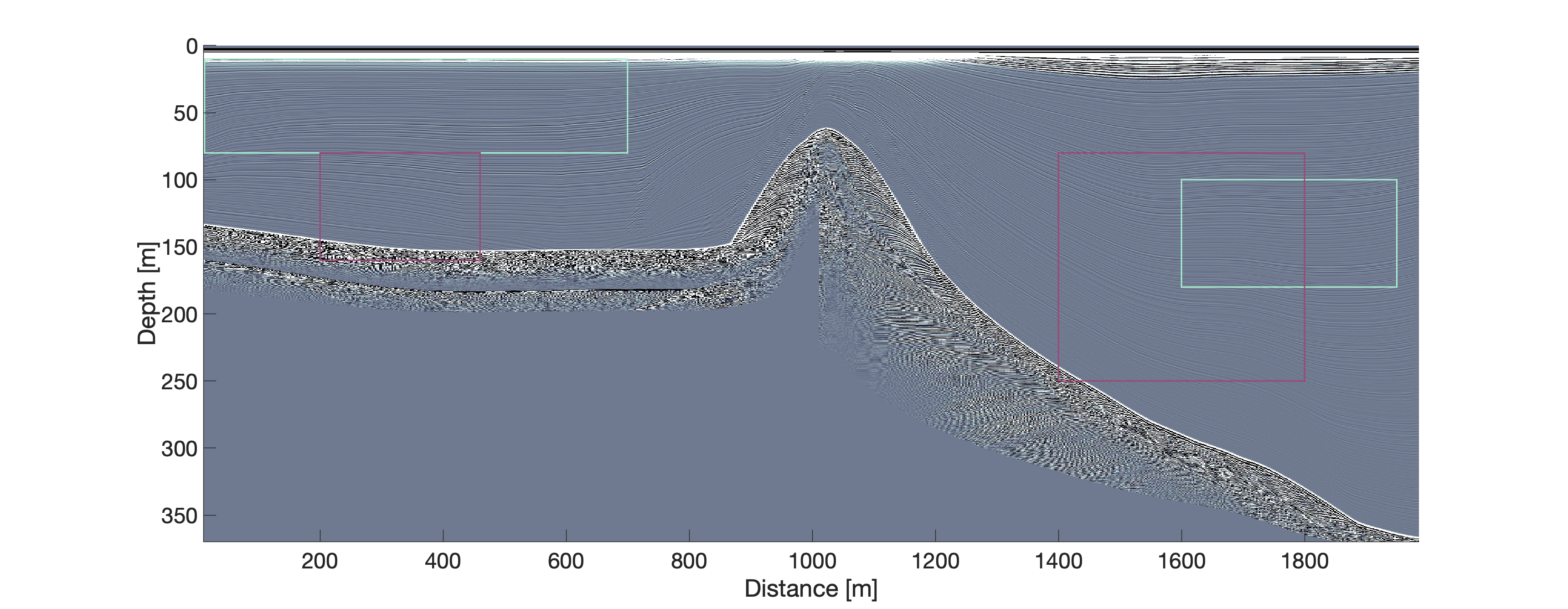 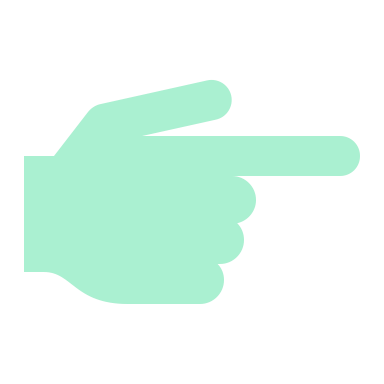 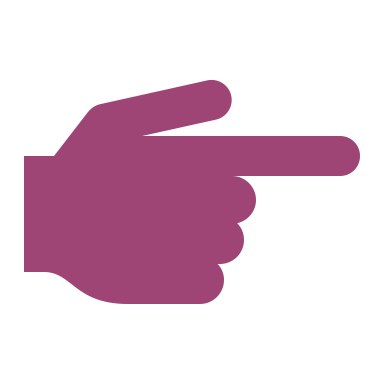 Nicely!

Not so nicely…
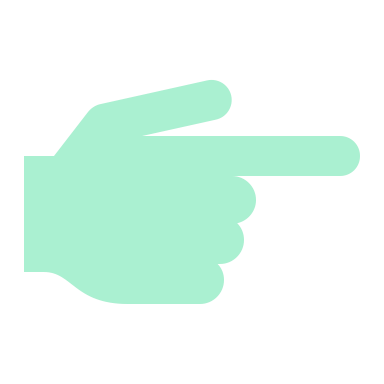 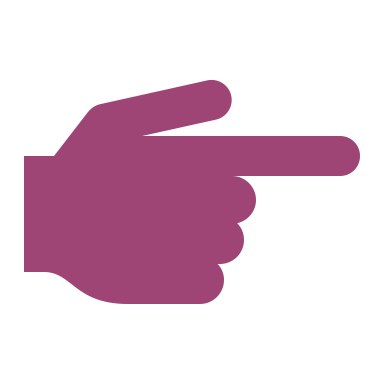 Labels are not reliable for steep reflectors
Labels work best for horizontal layers
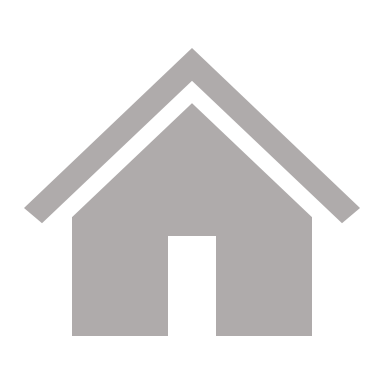 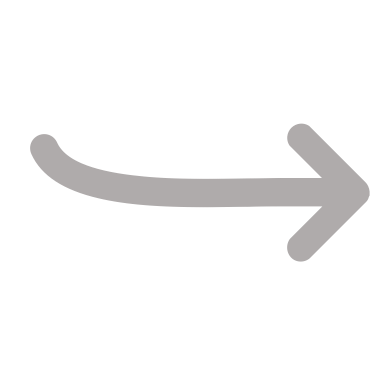 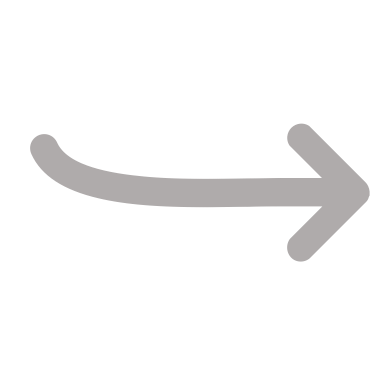 28.04.23
University of Tübingen
9
[Speaker Notes: Add some labeled lines in this plot as well]
Let’s talk numbers…
4000 m x 400 m domain is split into three overlapping subdomains of 2000 m x 400 m size
790 traces are modeled for each subdomain on four NVIDIA H100 GPUs
Duration of whole simulation
Subdomain 1: 1 day, 9 hours, 50 minutes
Subdomain 2: 1 day, 9 hours, 15 minutes
Subdomain 3: 1 day, 9 hours, 30 minutes

One trace can be modeled in roughly 2 minutes and 30 seconds
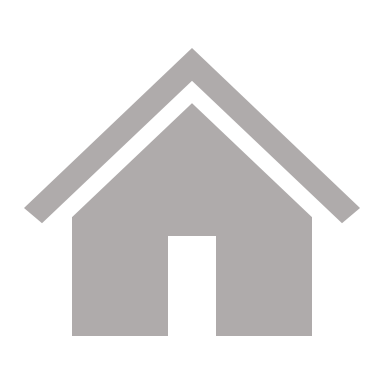 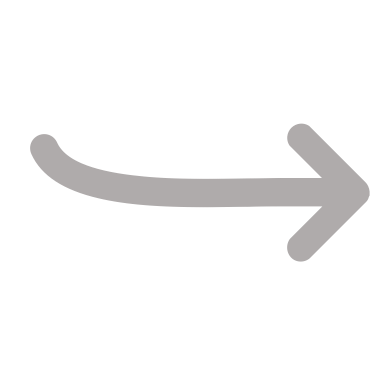 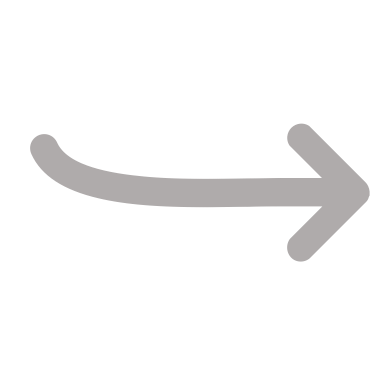 28.04.23
University of Tübingen
10
Problems and how to (possibly) solve them
Synthetic radargrams are very clean 
Use 50 MHz PulseEKKO data to get a noise estimate and add noise to synthetic radargrams
Labeling of synthetic radar data does not work well everywhere
Only simulate short domains to ensure that slopes are not too steep
Using gprMax with GPUs limits the number of combinations of relative permittivities and electrical conductivities that can be specified

Here, we only model continuous layers. In reality, layers are often interrupted.
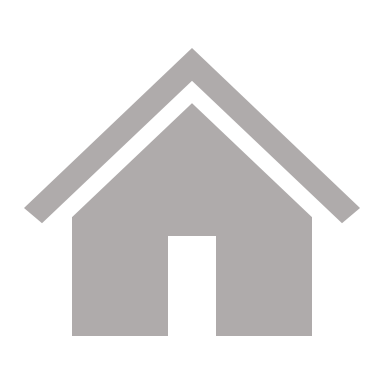 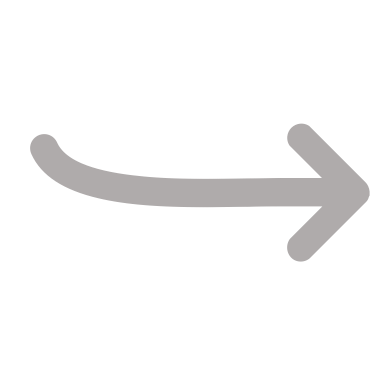 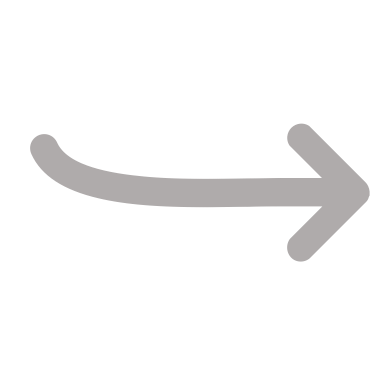 28.04.23
University of Tübingen
11
Possible applications and next steps
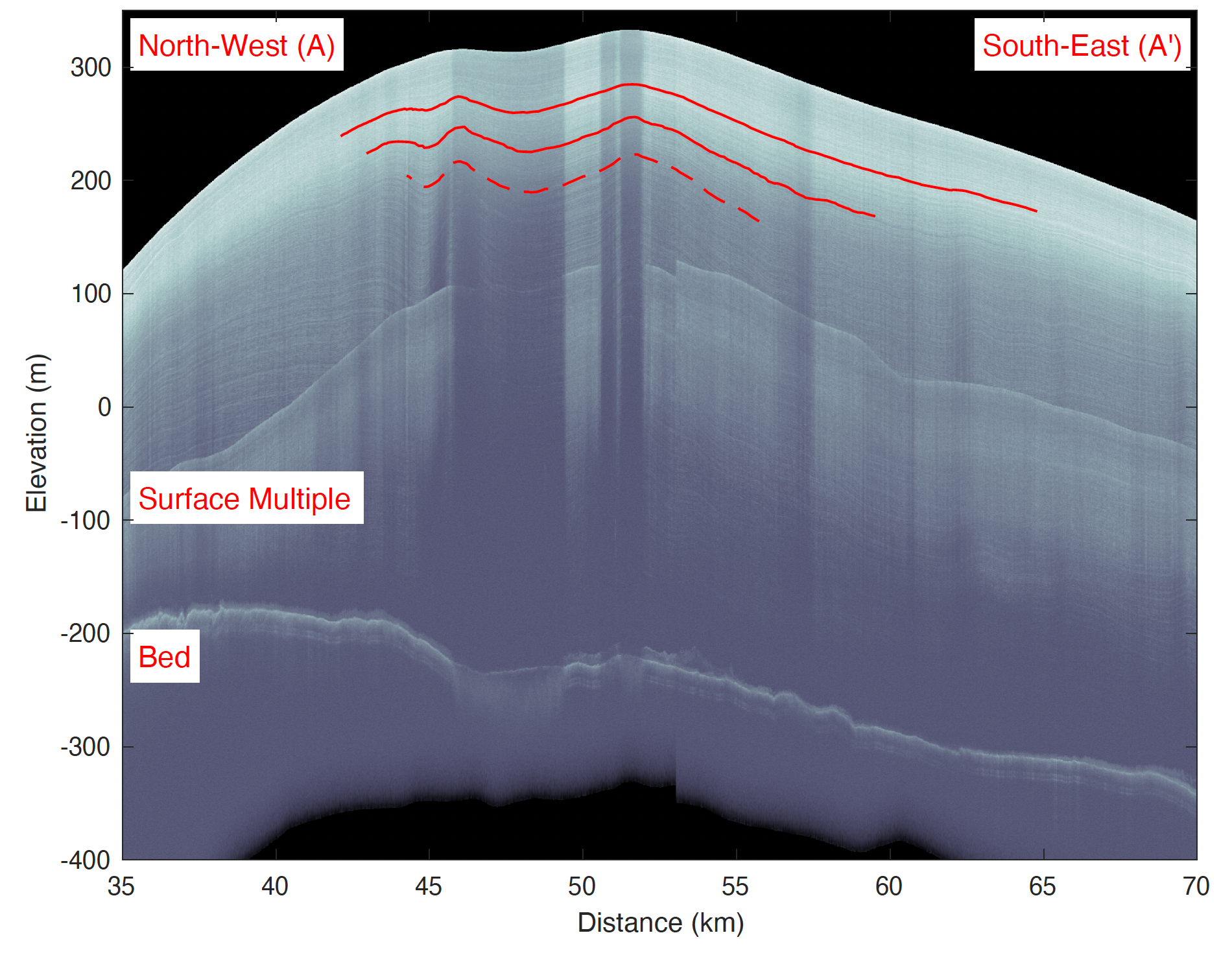 Use the synthetic data for training machine learning algorithms to infer…

internal stratigraphy
ice temperature
basal reflectivity
attenuation

... from radargrams.
AWI airborne Ultra-Wideband Radar
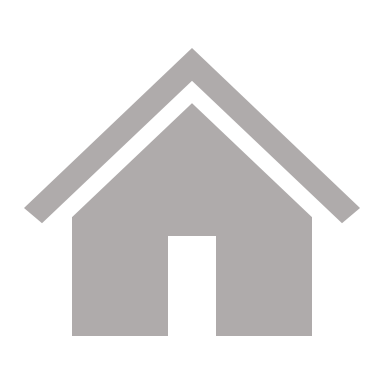 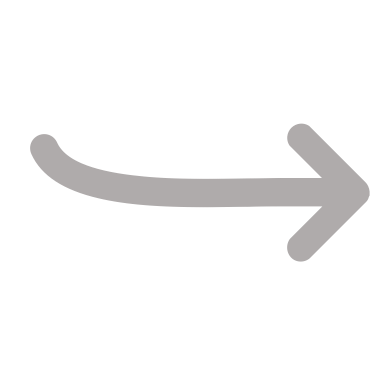 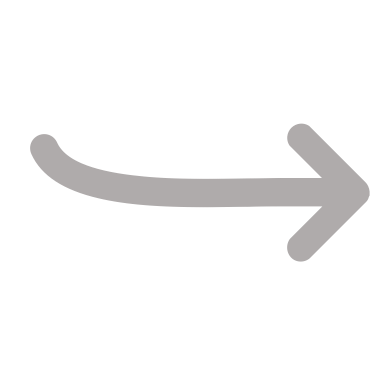 28.04.23
University of Tübingen
12
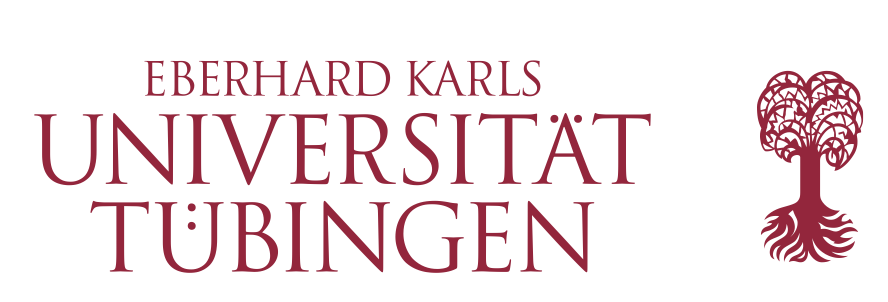 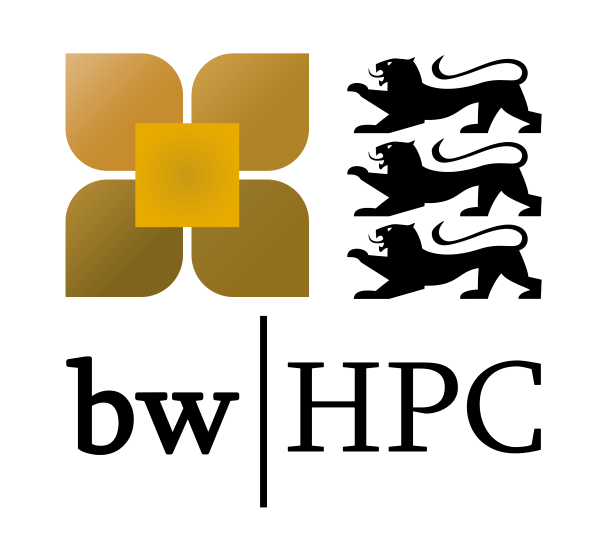 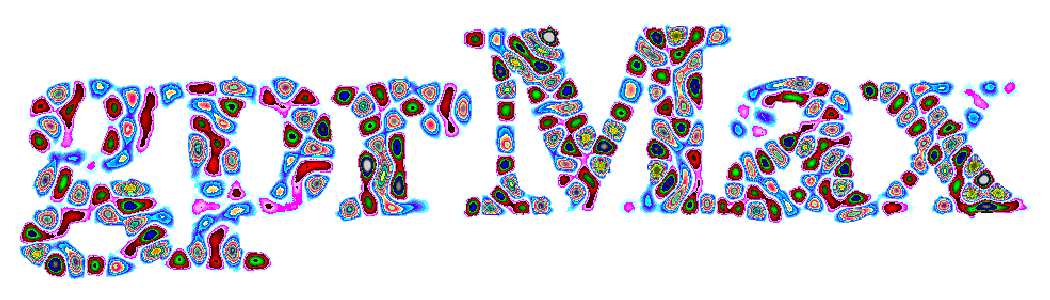 Acknowledgments
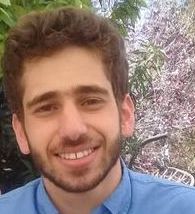 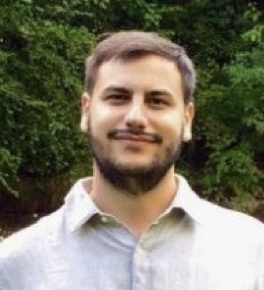 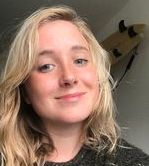 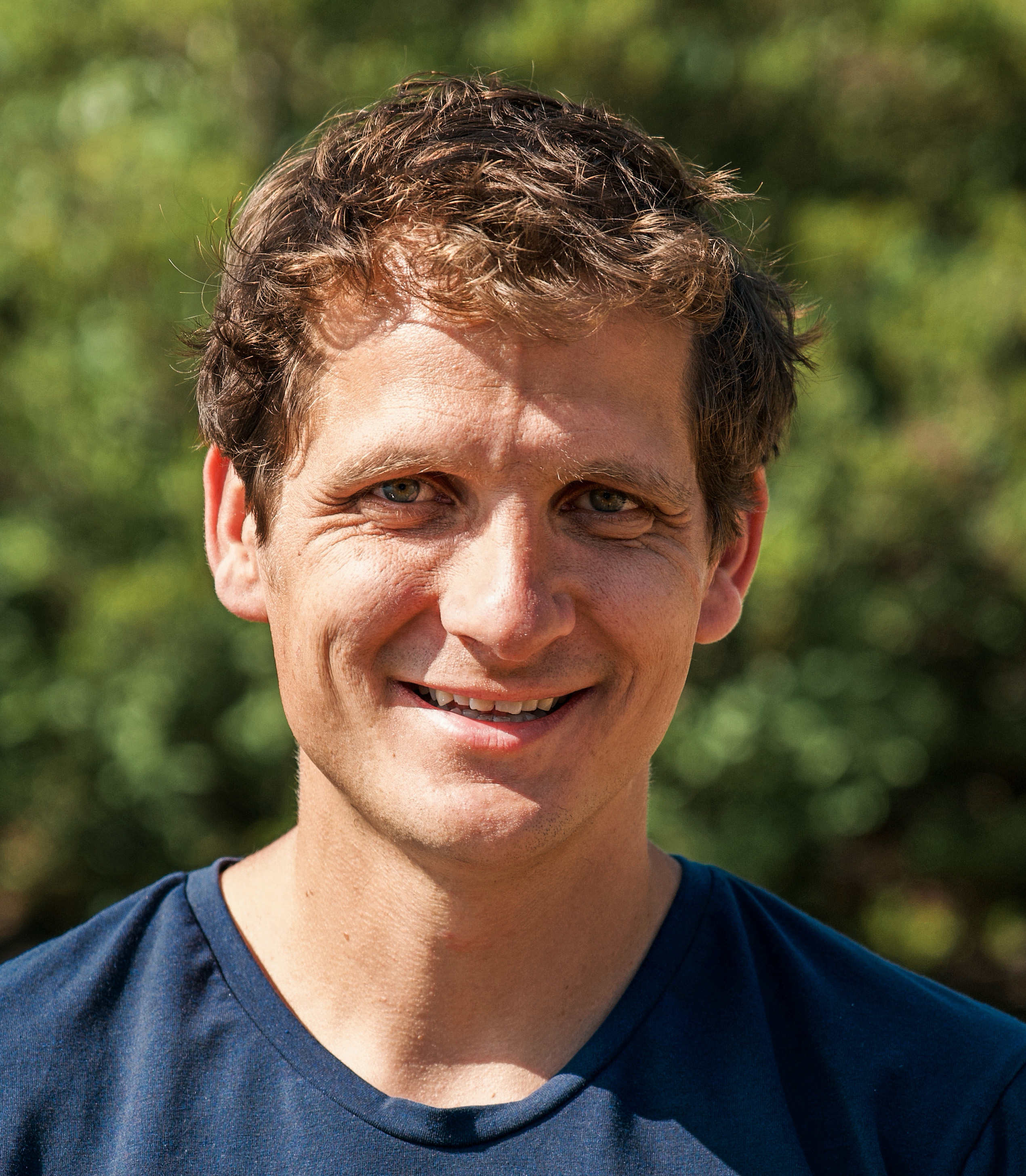 A. Clara J. Henry
Guy Moss
Reinhard Drews
Vjeran Višnjević
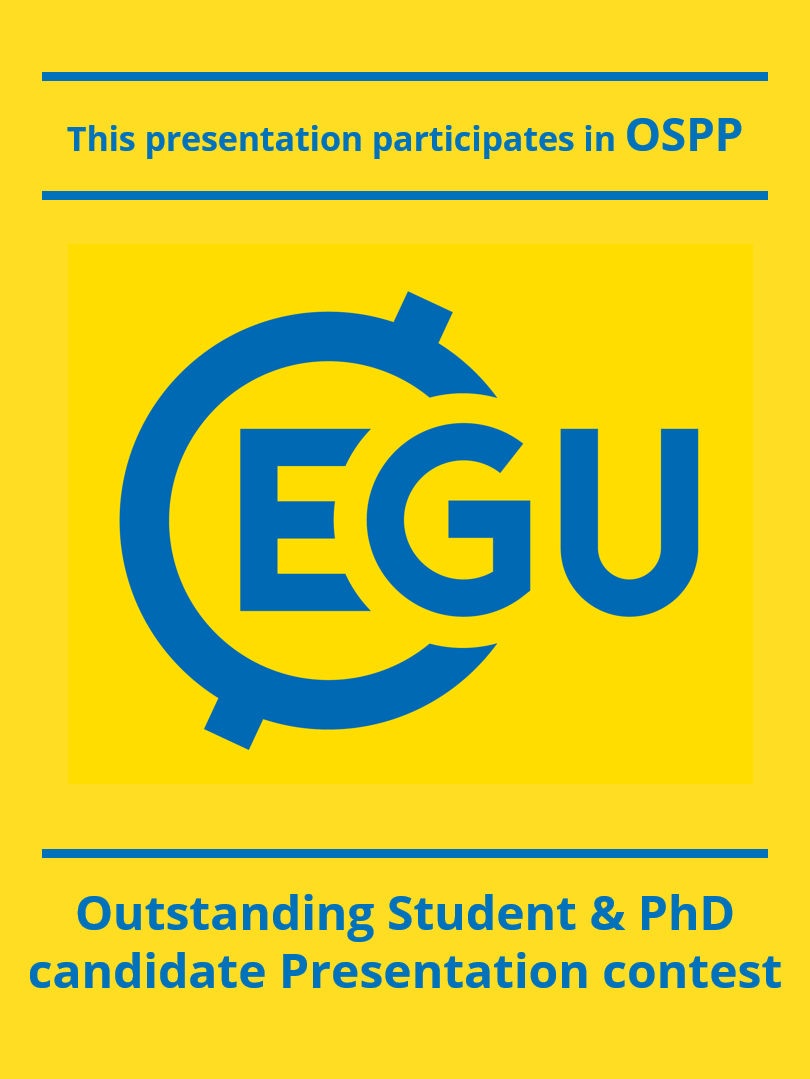 Contact details
leah-sophie.muhle@student.uni-tuebingen.de
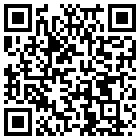 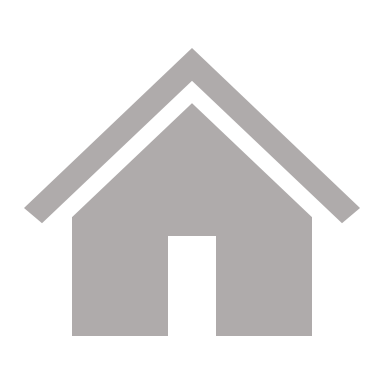 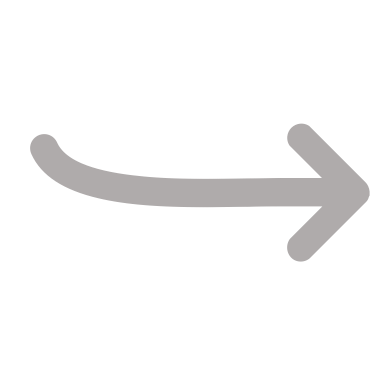 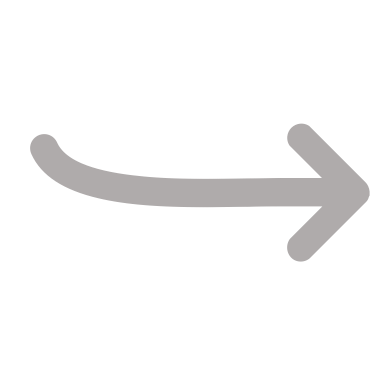 28.04.23
University of Tübingen
13
Take me back
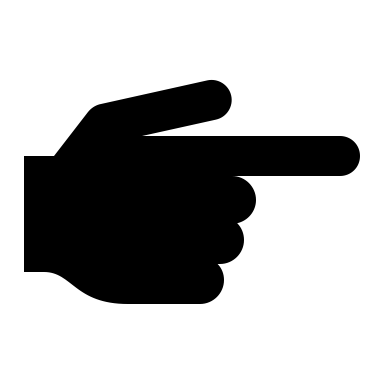 What is gprMax and how does it work?
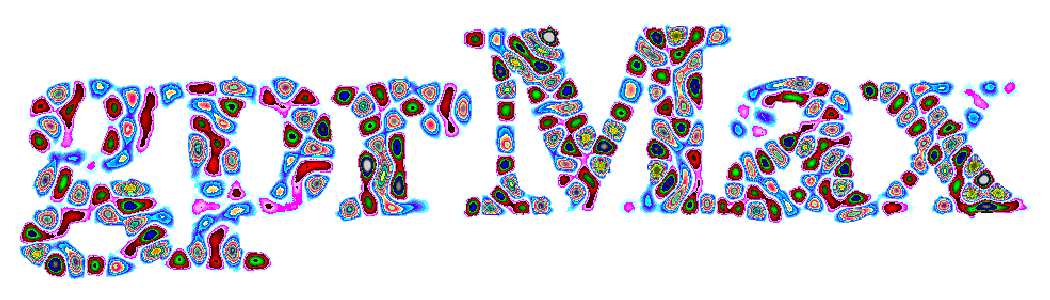 Open-source software simulating electromagnetic wave propagation
Solves Maxwell’s equations numerically with finite-difference time-domain (FDTD) method for ground-penetrating radar (GPR)
Employs Perfectly Matched Layer (PML) boundary conditions
FDTD solver can be accelerated with GPUs
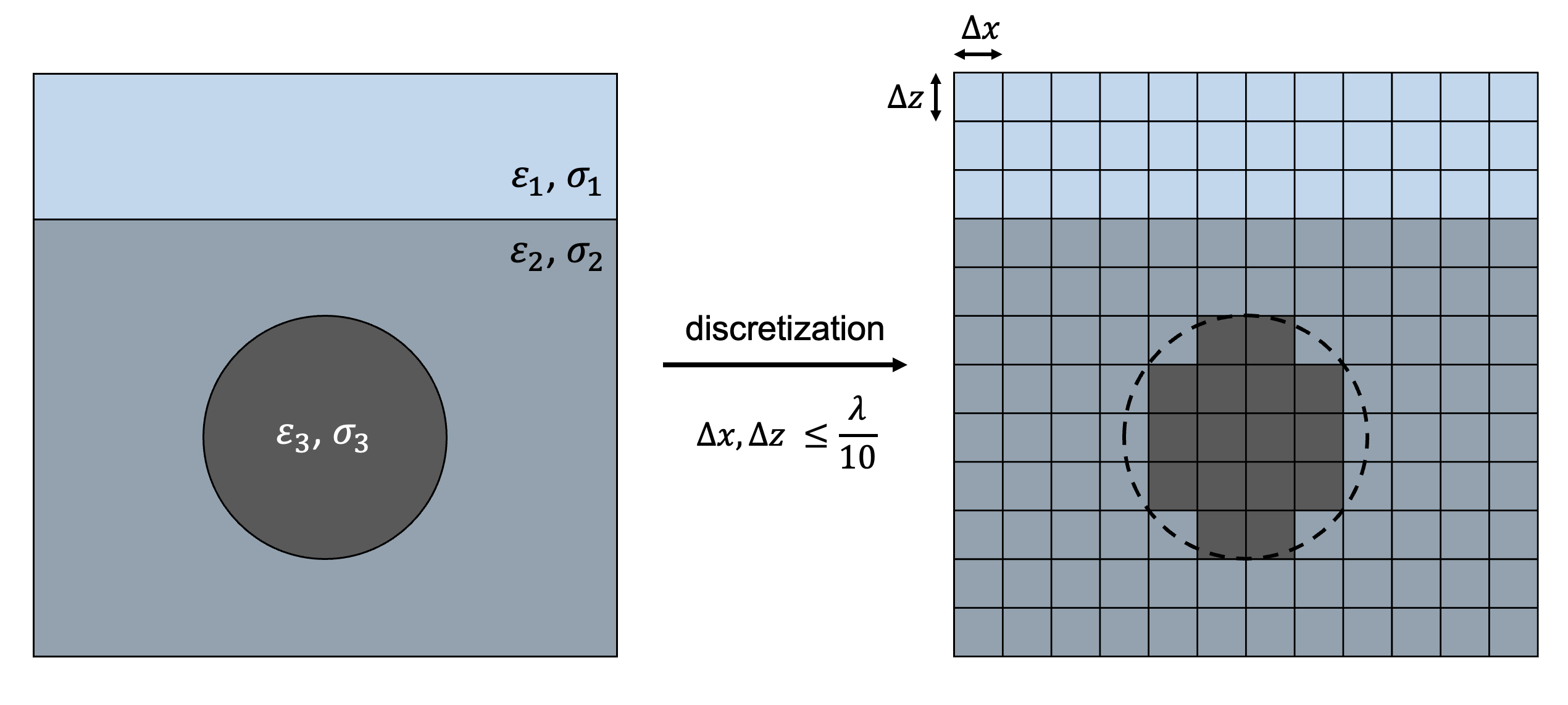 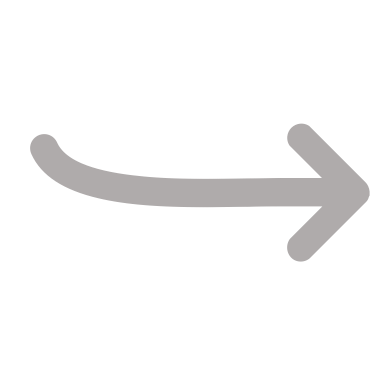 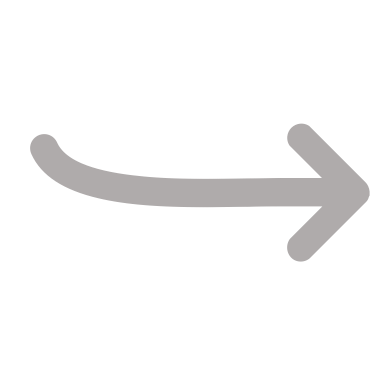 28.04.23
University of Tübingen
Take me back
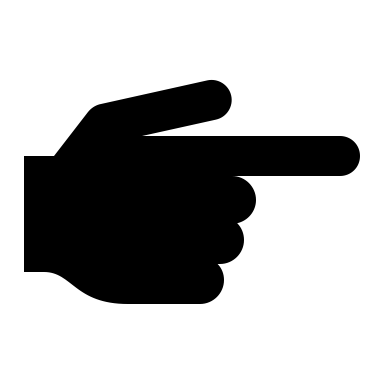 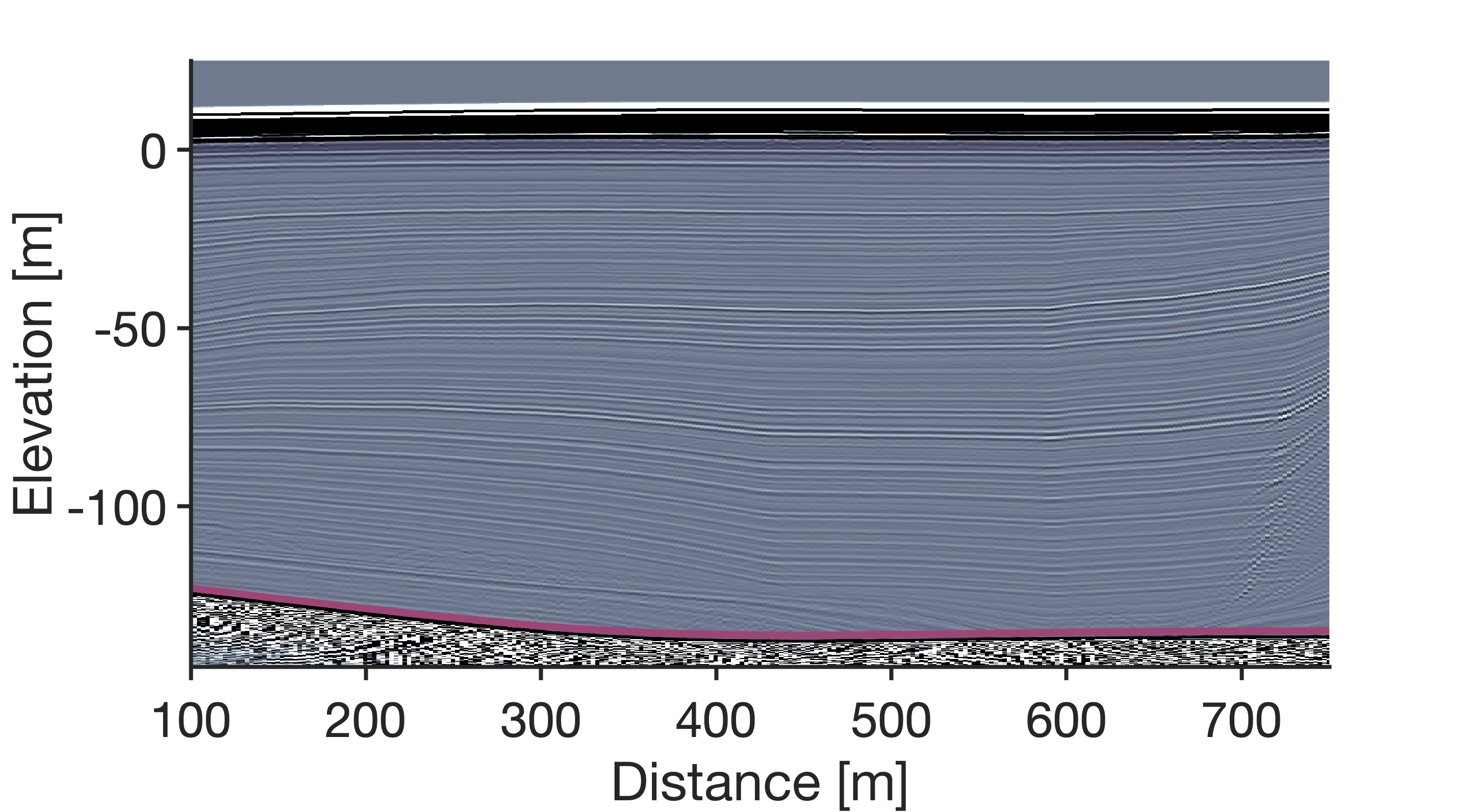 In areas with flat topography, the synthetic radargrams reflect the real topography well.
Actual bottom of ice
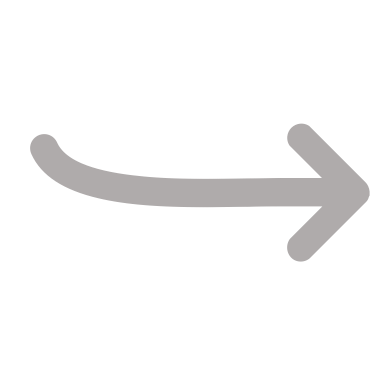 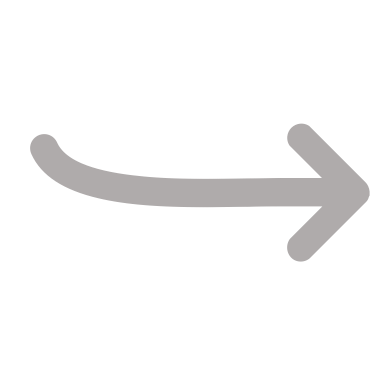 28.04.23
University of Tübingen
Take me back
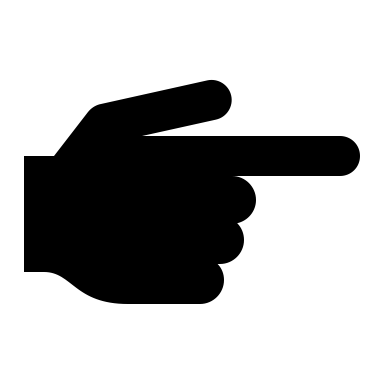 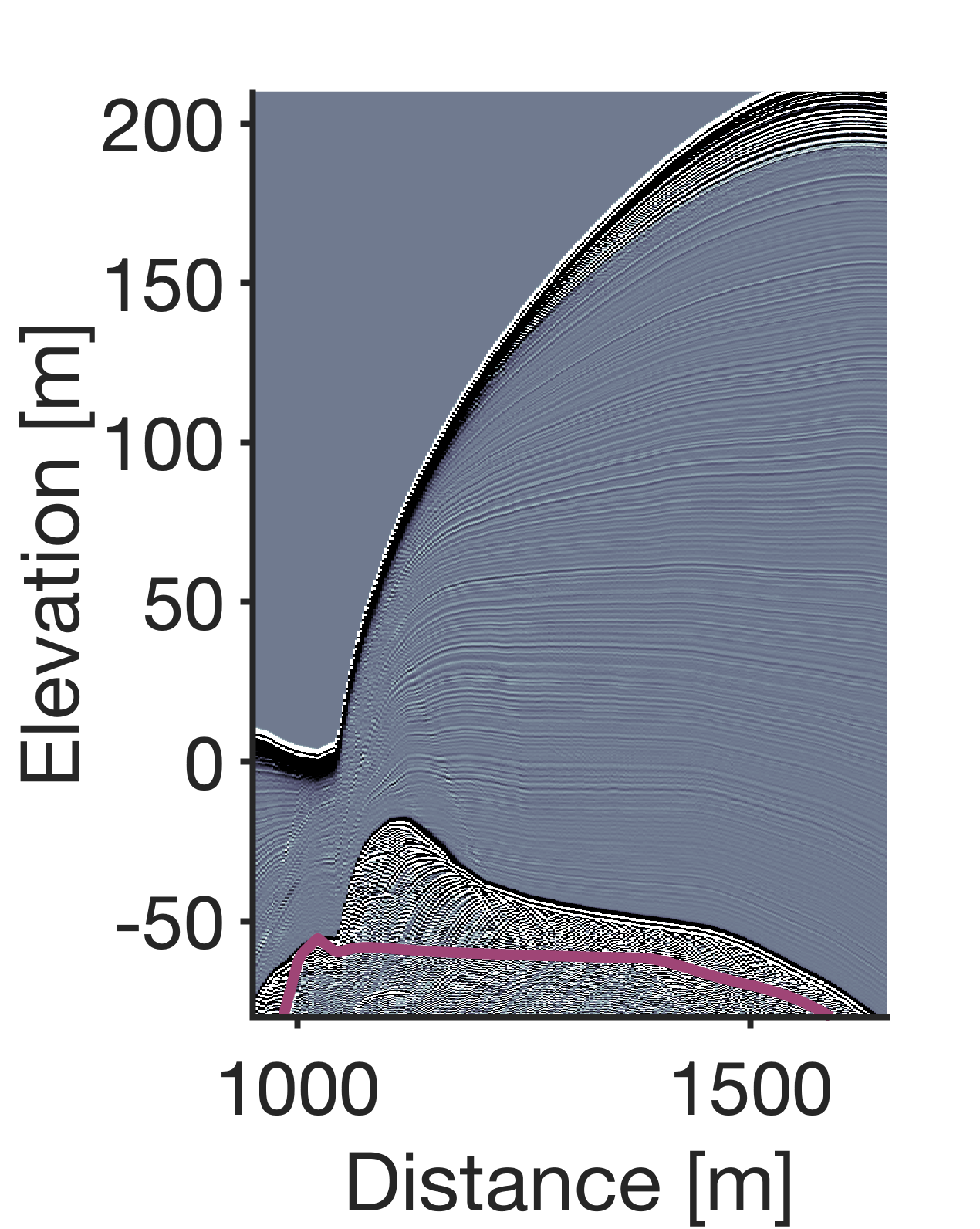 In areas with steep slopes, the synthetic radargrams differ from the real topography. 
To avoid this…
Only model topographies with low slopes.
Don’t scale long domains down too much!
Actual bottom of ice
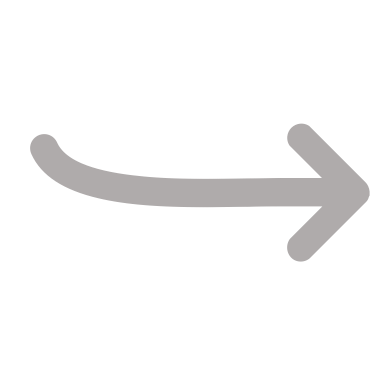 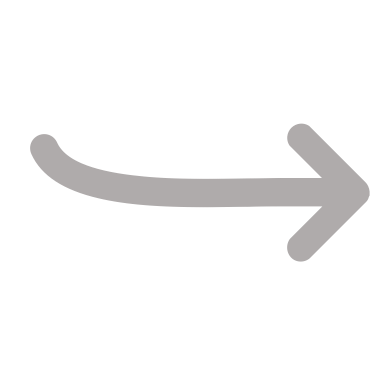 28.04.23
University of Tübingen
Take me back
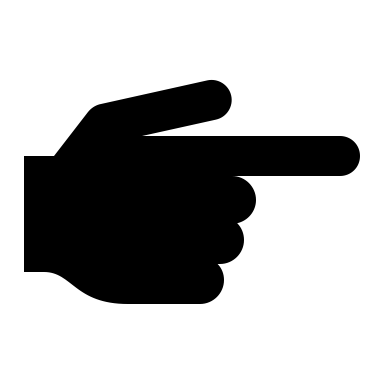 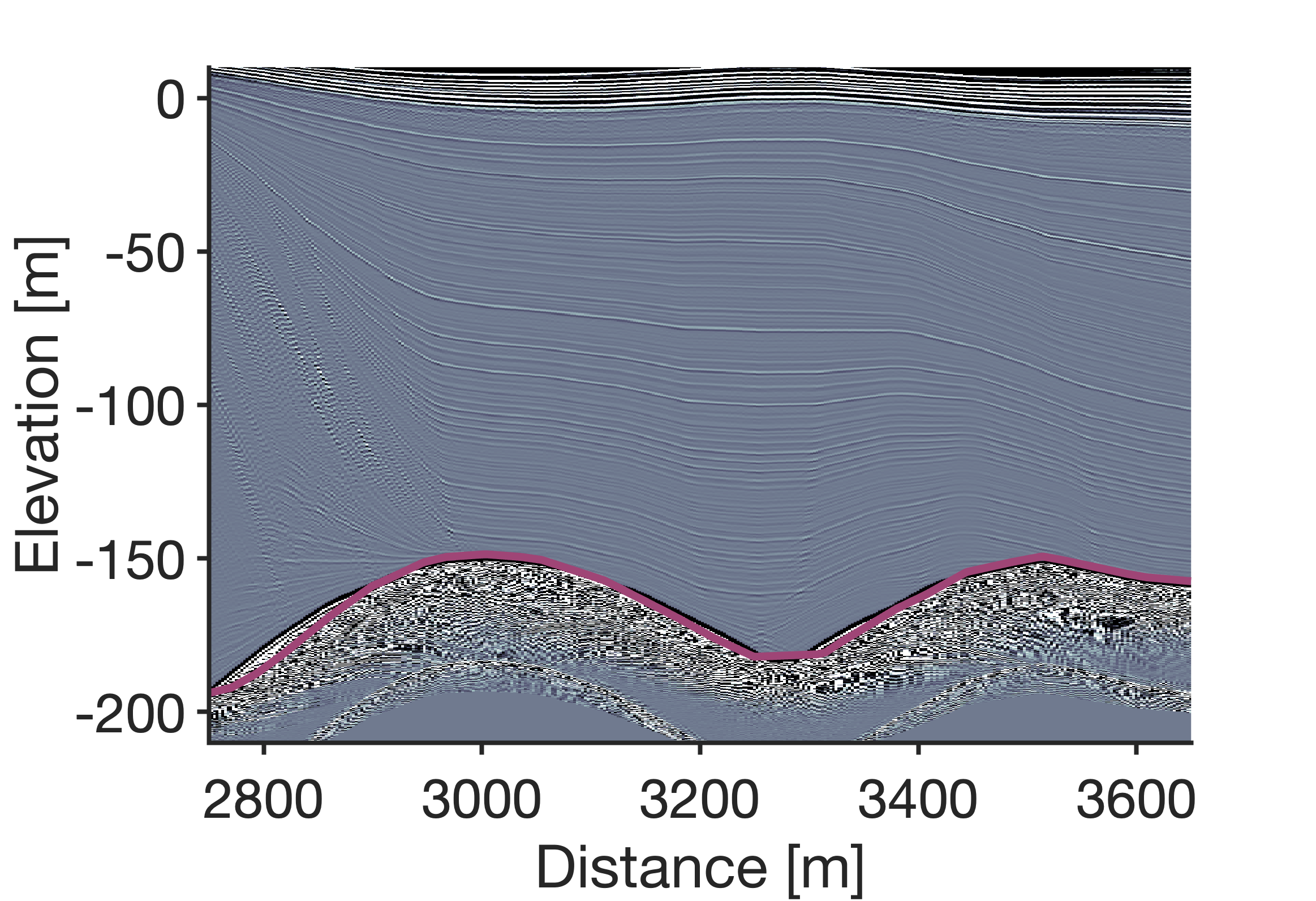 In areas with low slopes, the synthetic radargram reflects the real topography well. With increasing slopes, the deviation of the synthetic radargrams from the real topography grows.
Actual bottom of ice
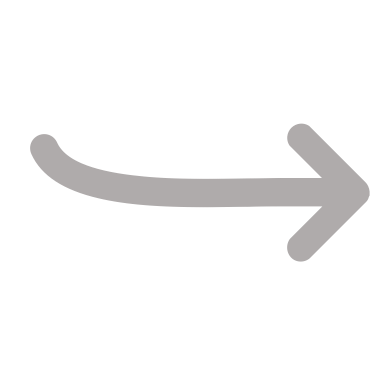 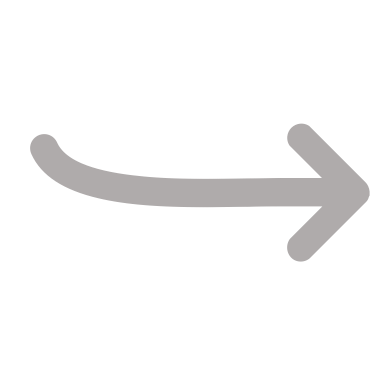 28.04.23
University of Tübingen
Take me back
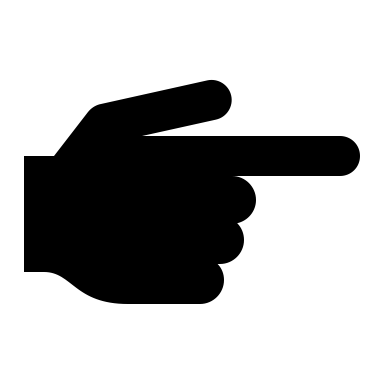 gprMax setup
gprMax input:
Array of integers representing different materials
Each material is defined by a combination of relative permittivity and conductivity
Input array needs to be flattened
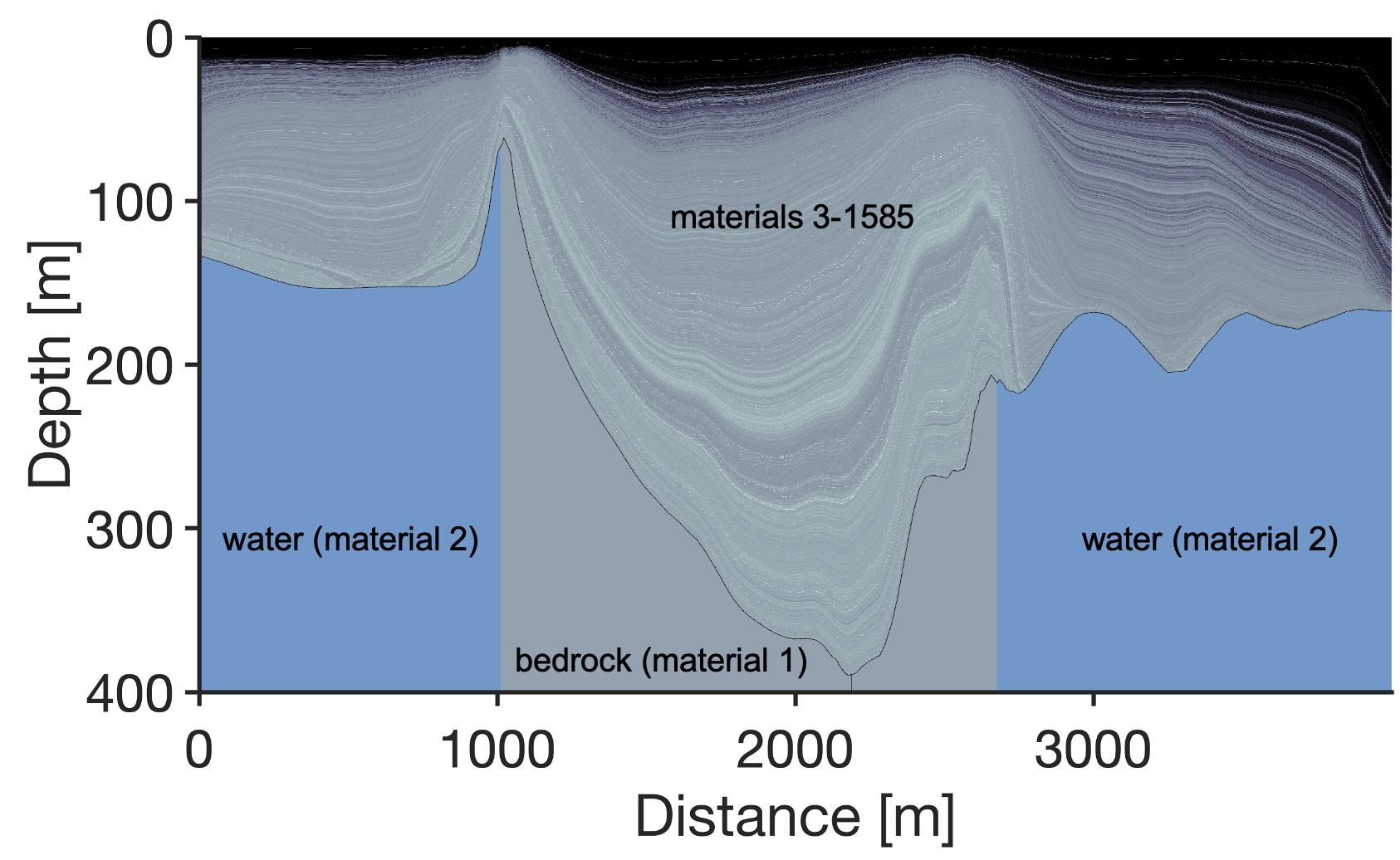 gprMax parameters:
Frequency: 50 MHz
Wavelet: Ricker
GPUs: 4 NVIDIA H100
Resolution: 0.05 m x 0.05 m
Domain size: 4000 m x 400 m
Split into 3 subdomains of 2000 m length with 1000 m overlap
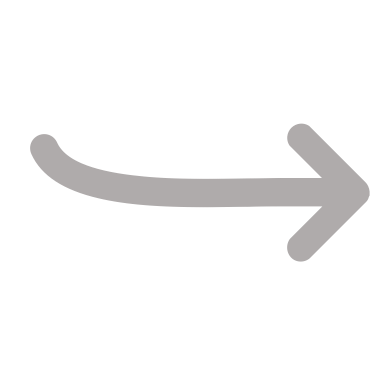 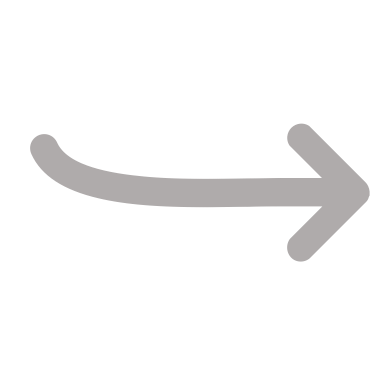 28.04.23
University of Tübingen
Take me back
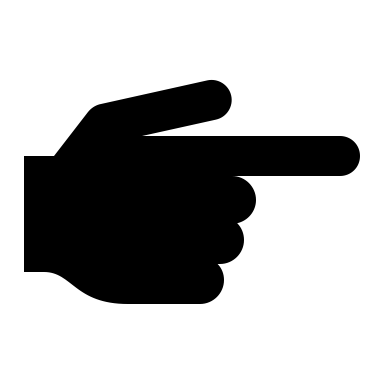 Maximal basal reflection
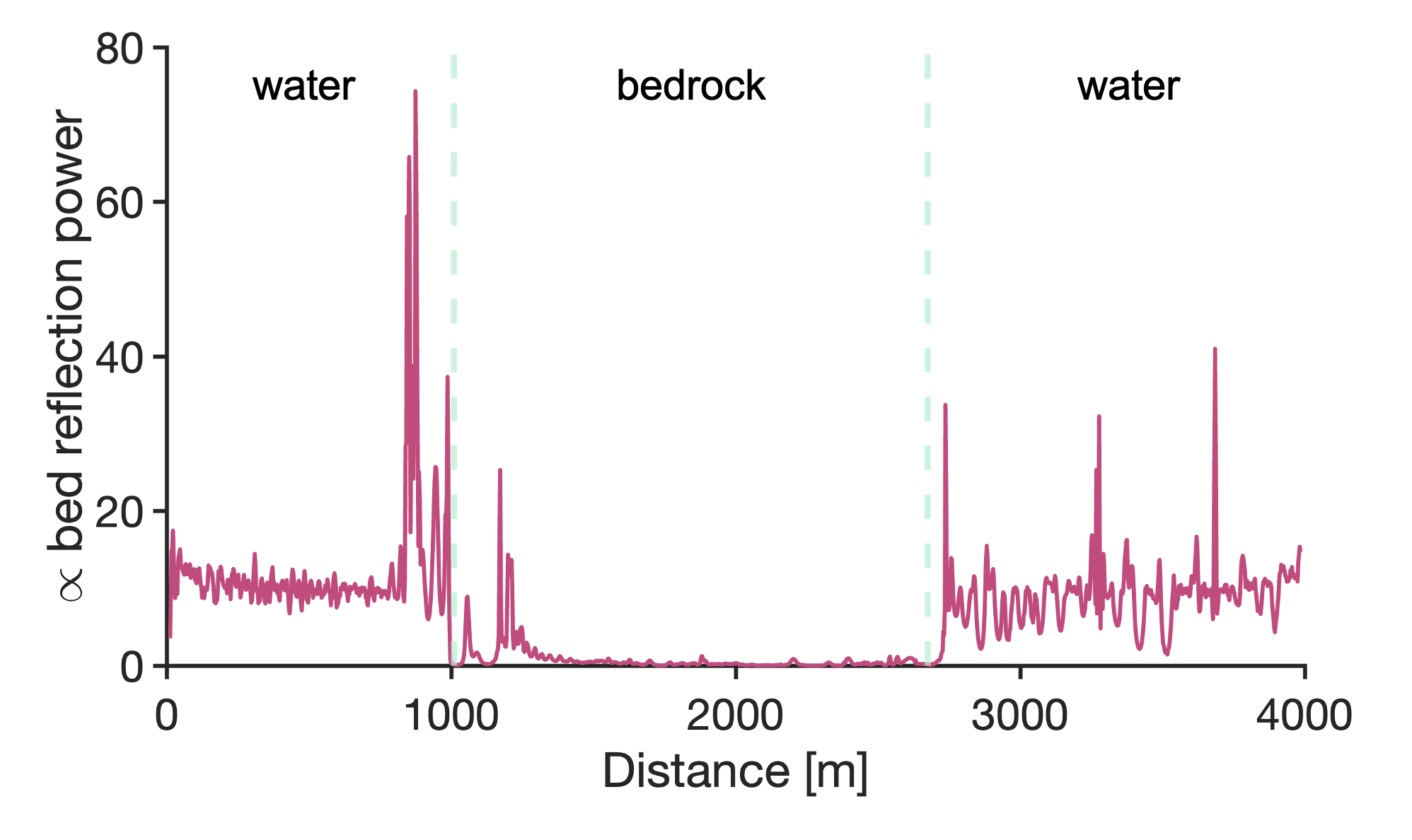 Due to the higher permittivity contrast, reflection at the ice-water interface is considerably stronger than at the ice-bedrock interface.
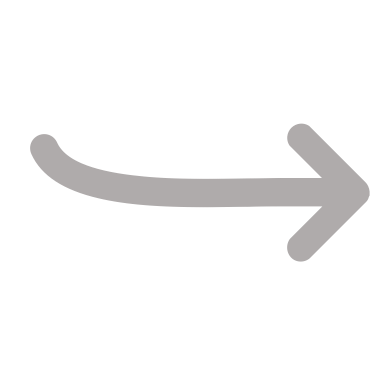 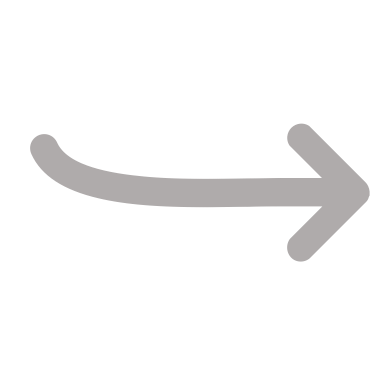 28.04.23
University of Tübingen
Labels work best for horizontal layers
Take me back
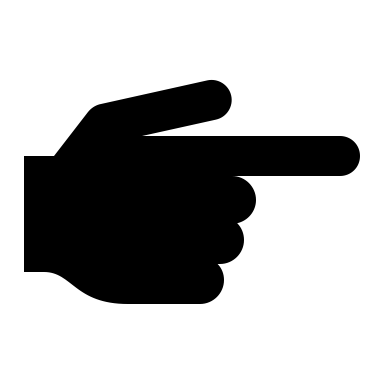 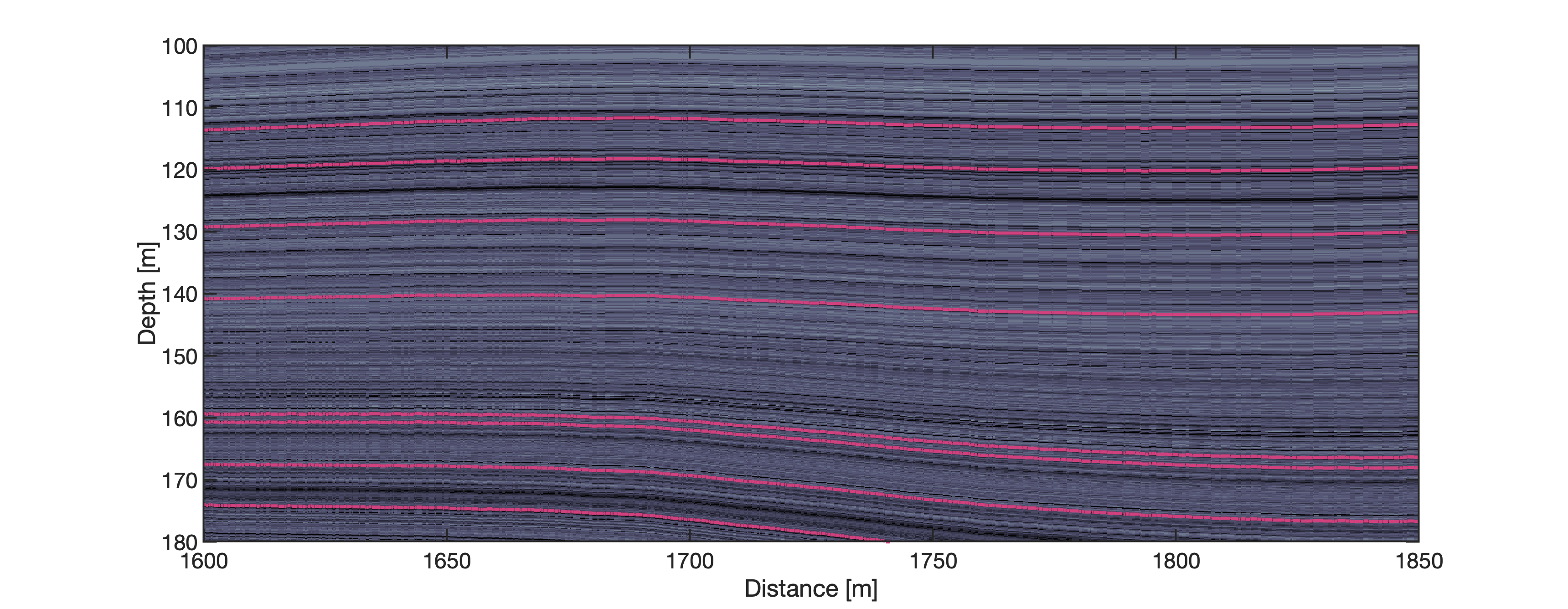 Layers defined by conductivity input
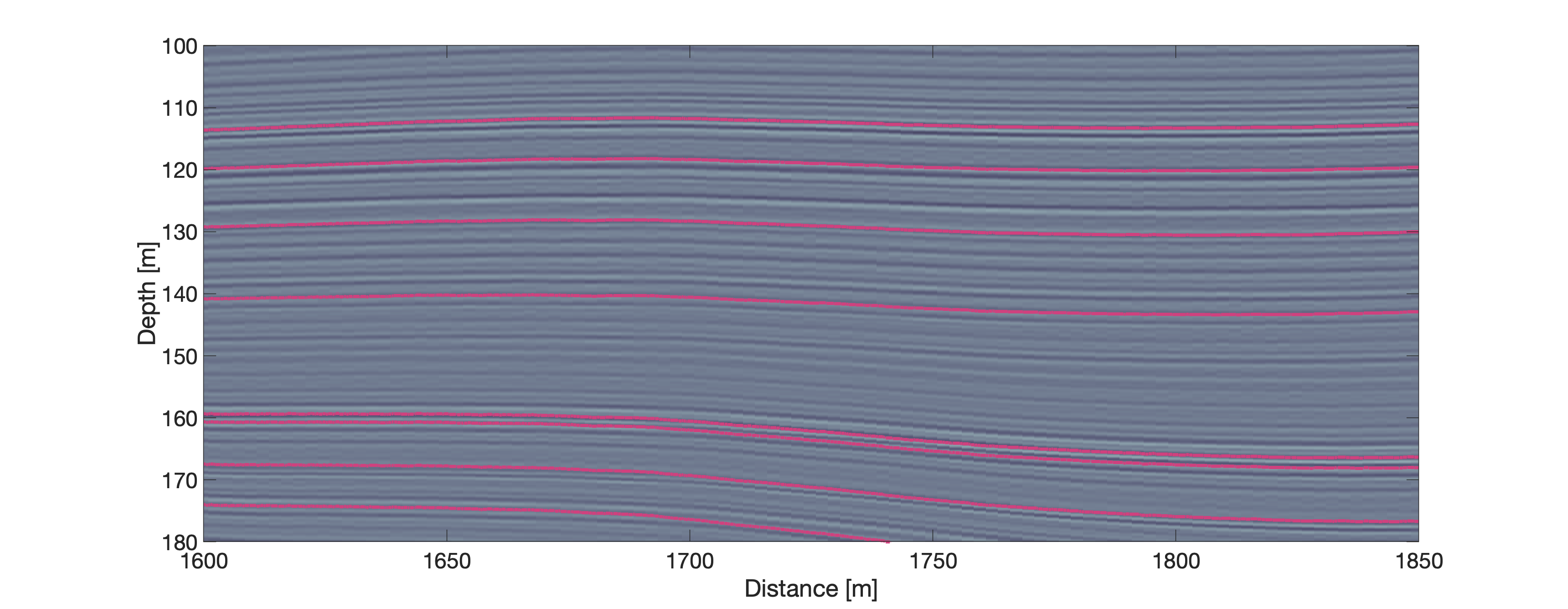 Good overlap of input layers with layers in synthetic radargram
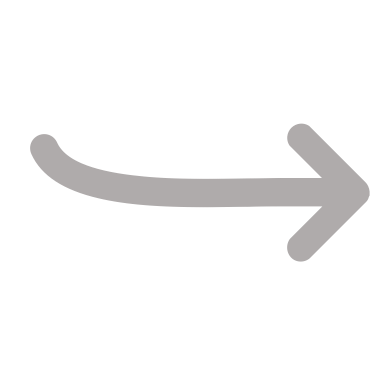 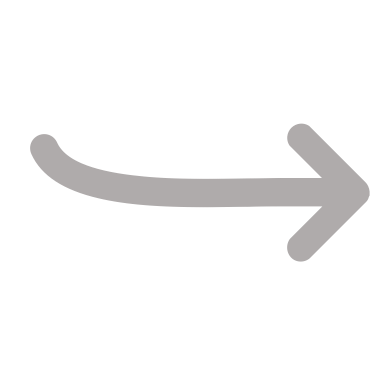 28.04.23
University of Tübingen
Labels work best for horizontal layers
Take me back
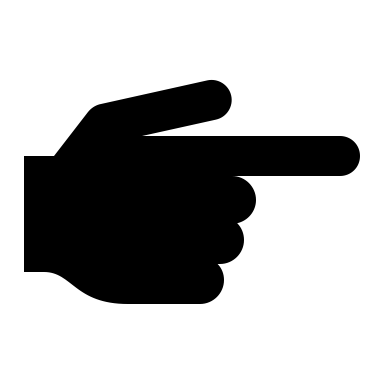 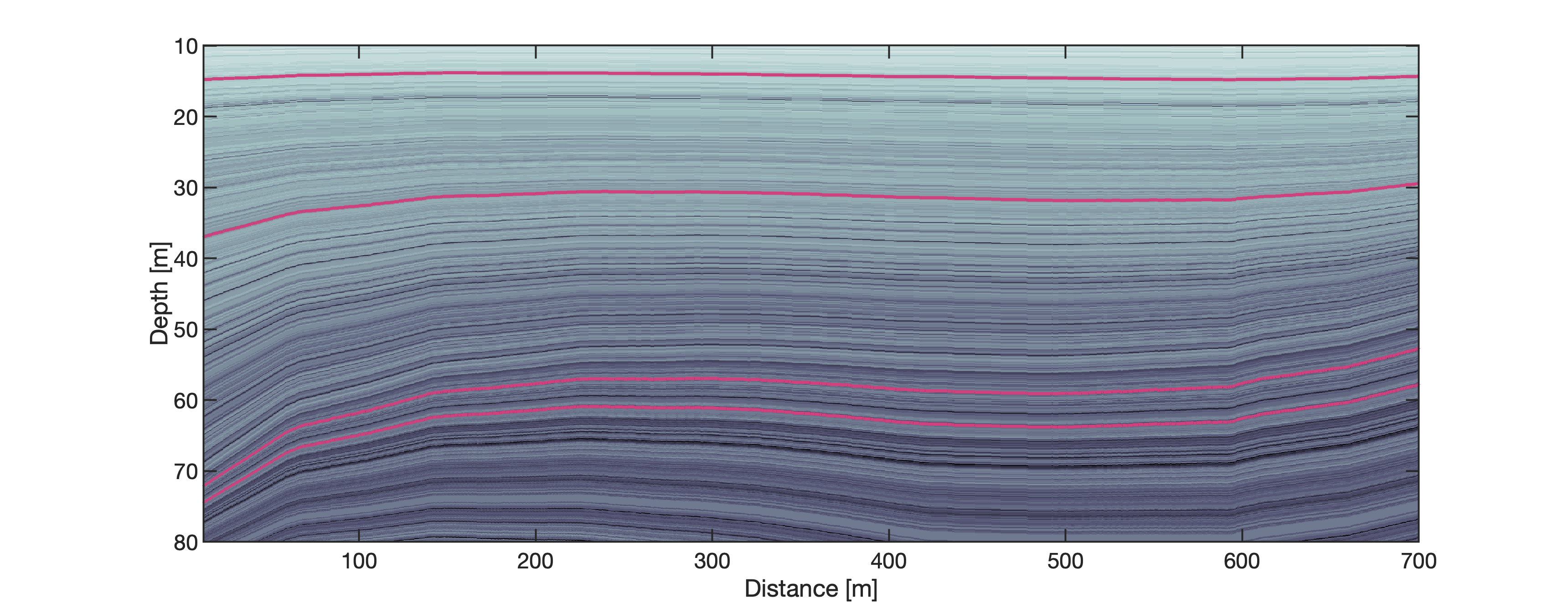 Layers defined by conductivity input
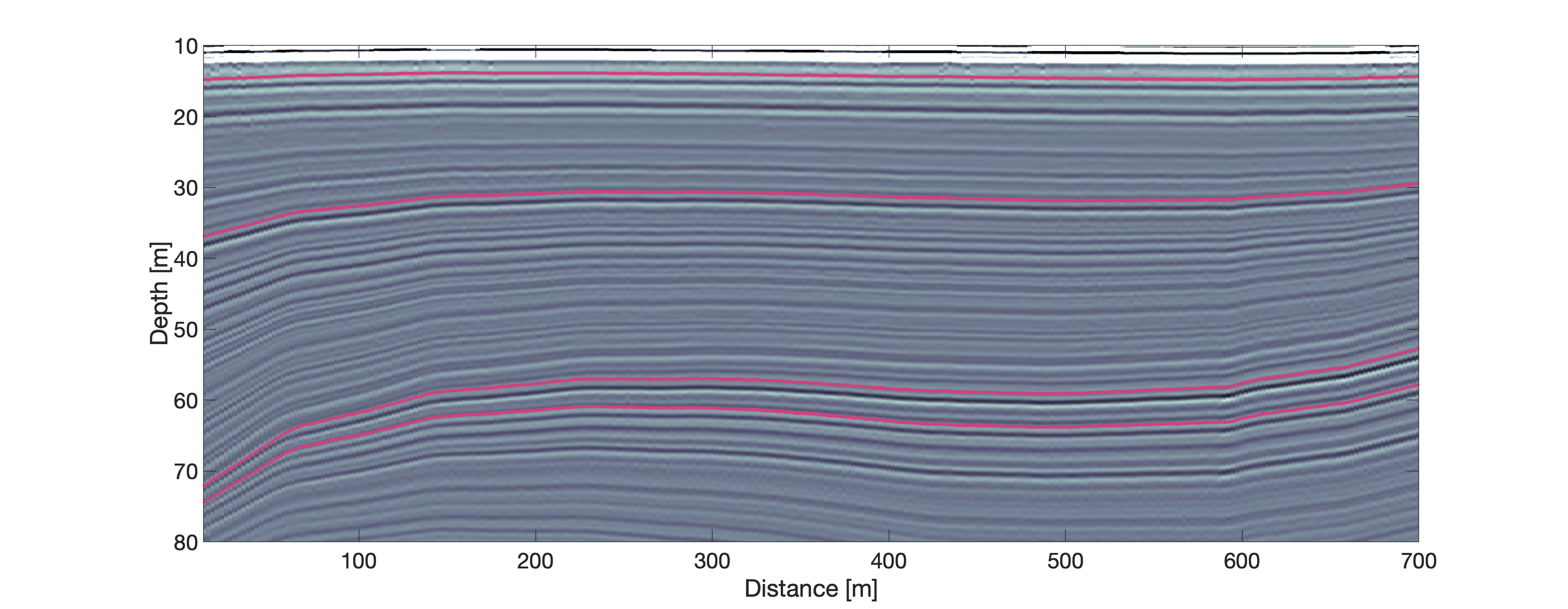 Good overlap of input layers with layers in synthetic radargram
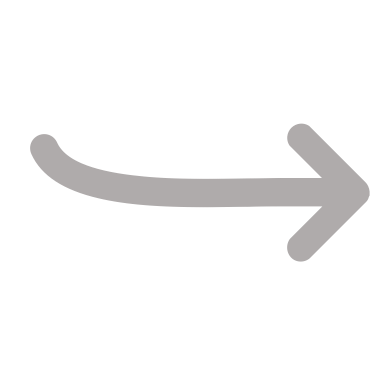 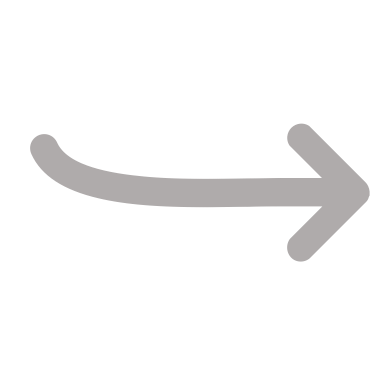 28.04.23
University of Tübingen
Labels are not reliable for steep reflectors
Take me back
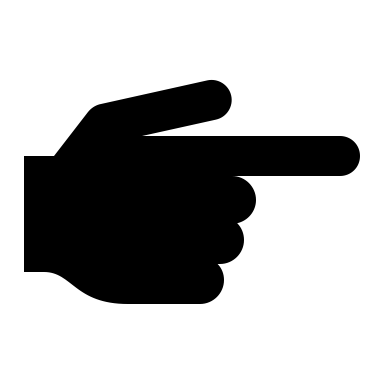 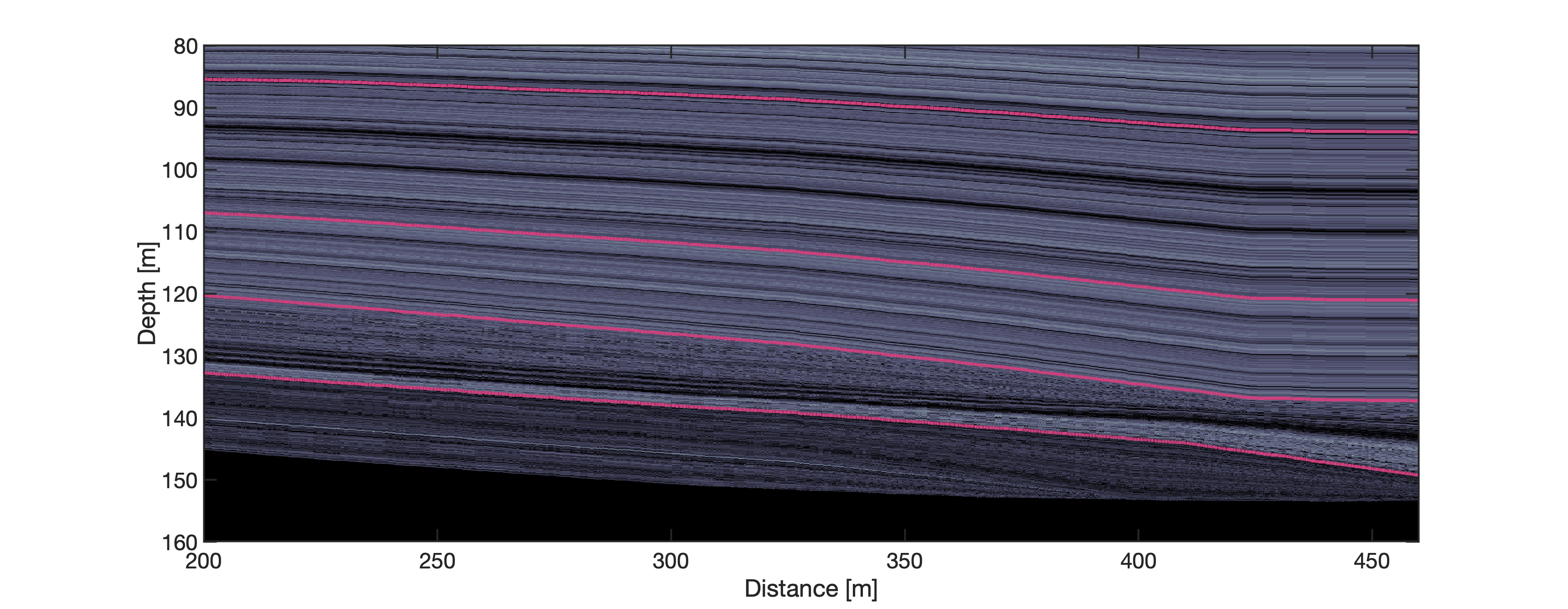 Layers defined by conductivity input
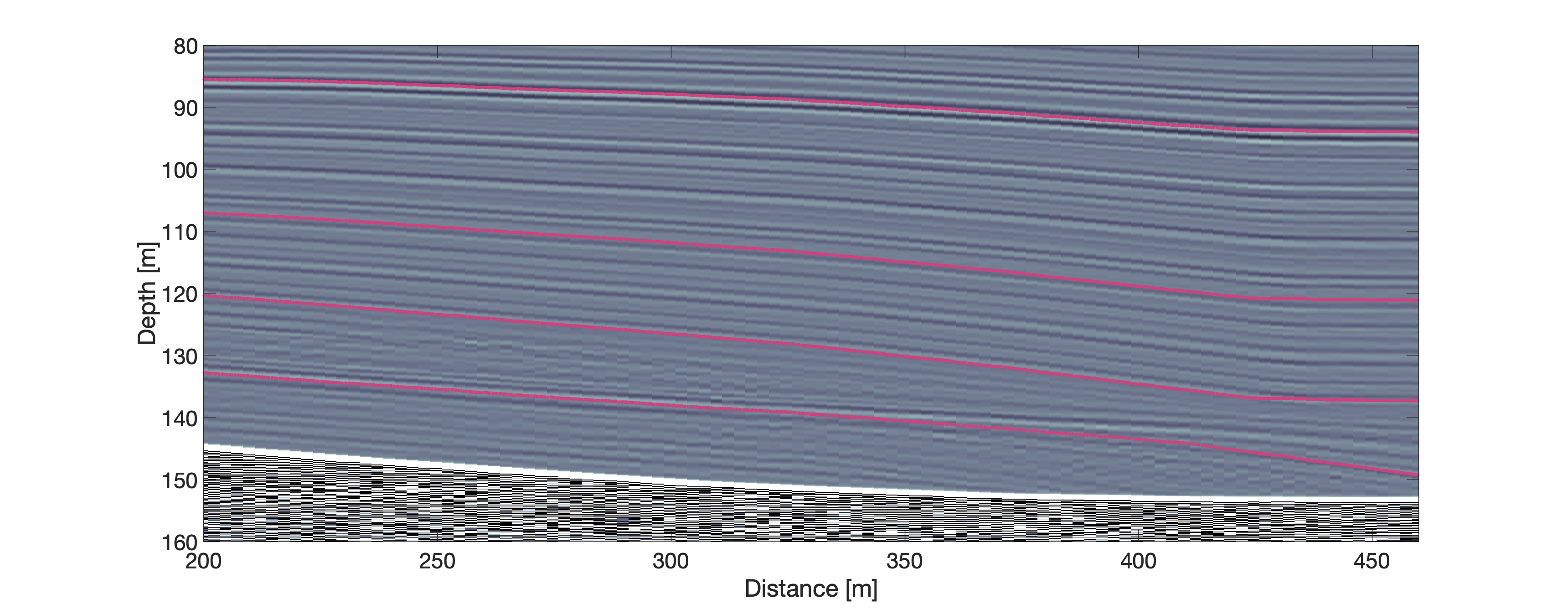 Only partial overlap of input layers with layers in synthetic radargram
indicates how layers in radargram would be correctly propagated
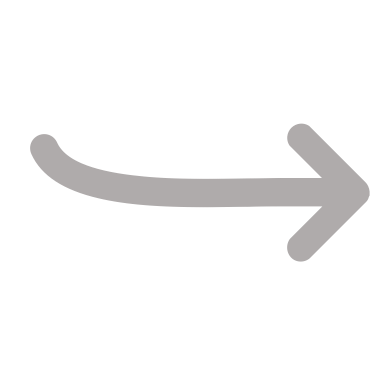 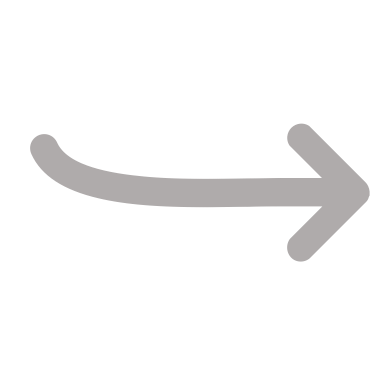 28.04.23
University of Tübingen
Labels are not reliable for steep reflectors
Take me back
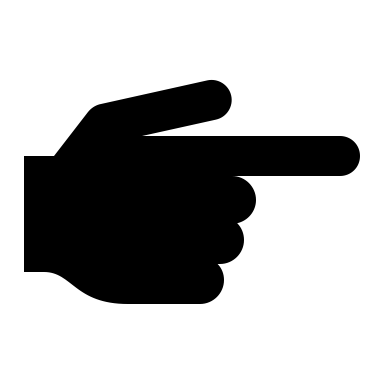 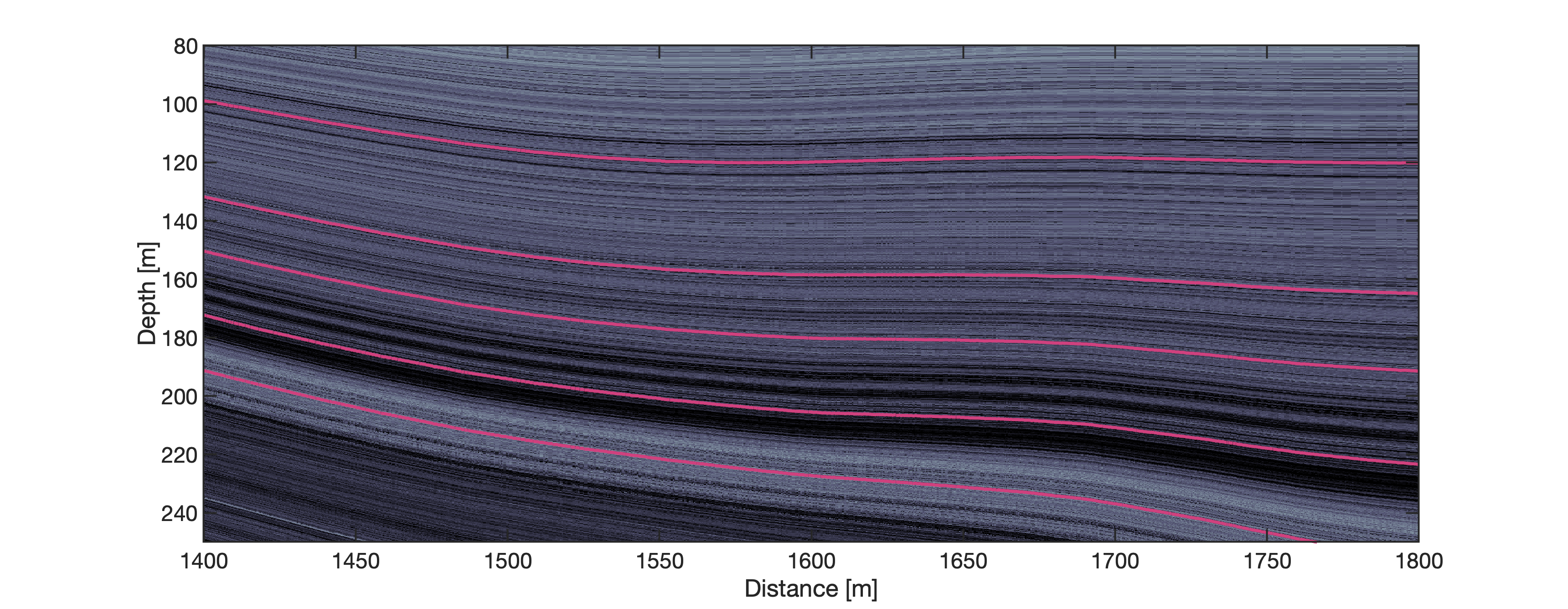 Layers defined by conductivity input
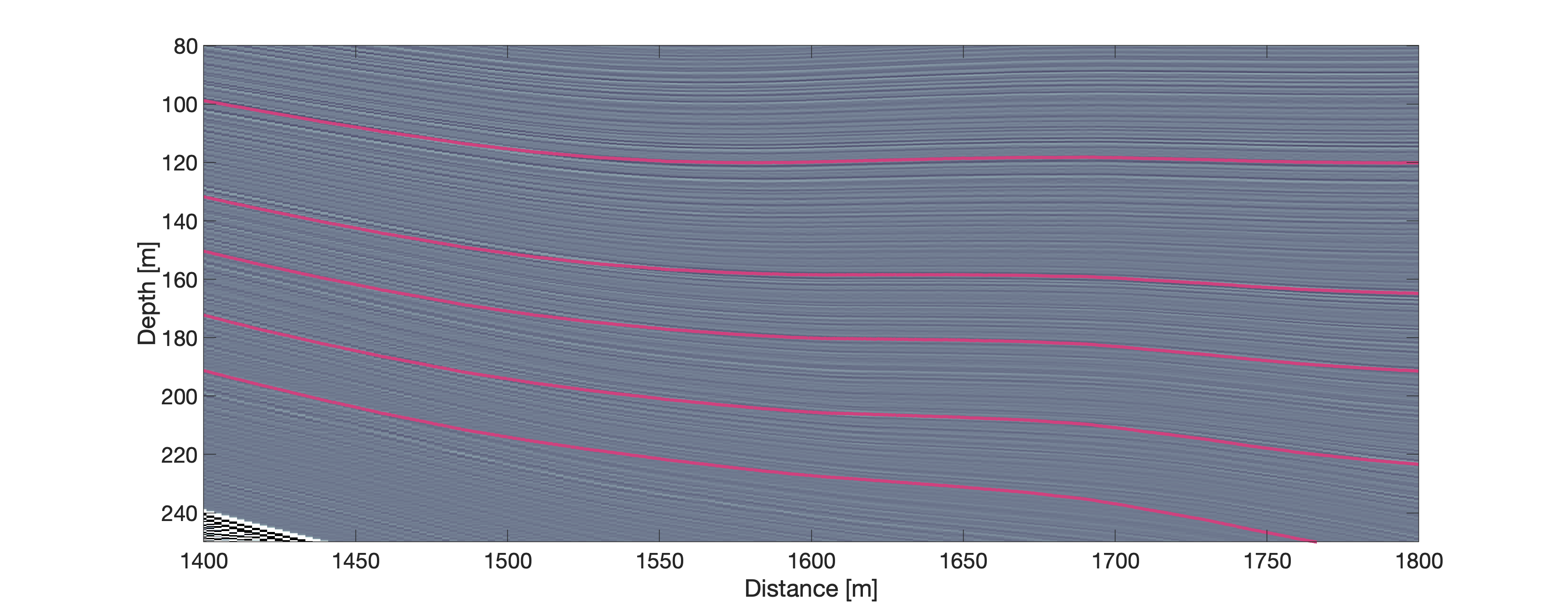 Only partial overlap of input layers with layers in synthetic radargram
indicates how layers in radargram would be correctly propagated
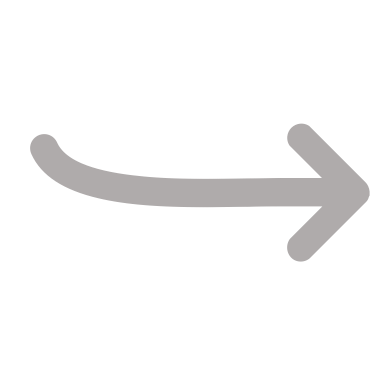 28.04.23
University of Tübingen